Central Bank of Iceland
Financial stability 2012/2
Charts
The financial system: outlook and major risks
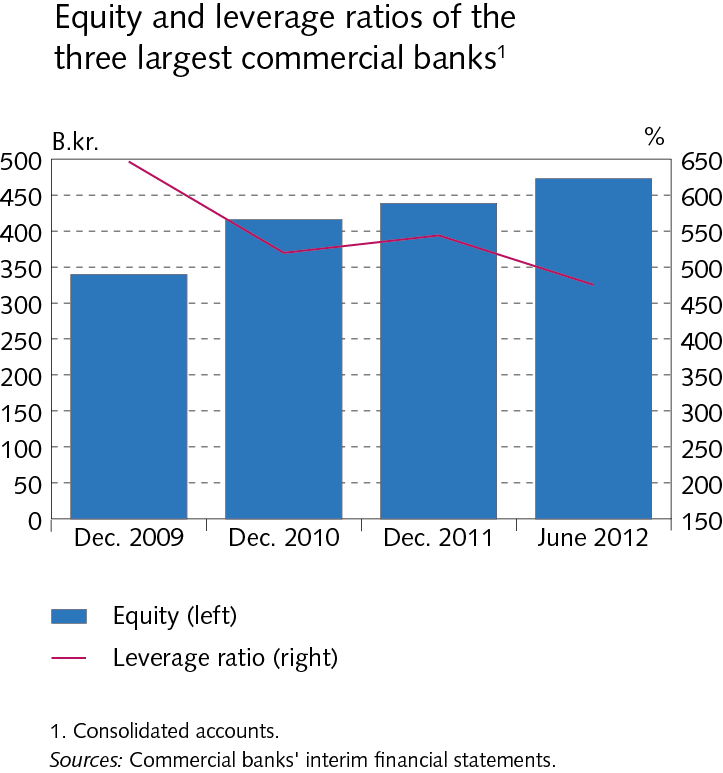 The financial system: outlook and major risks
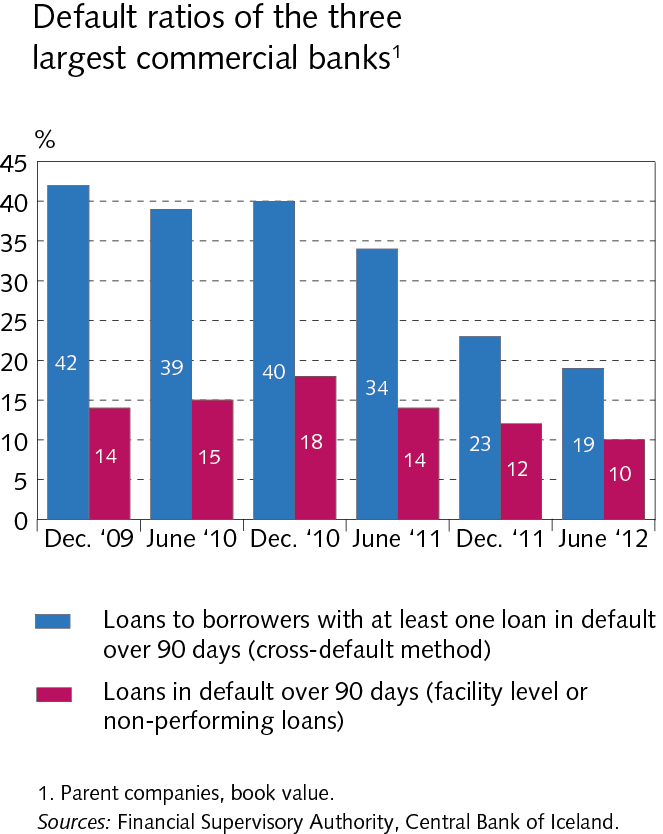 The financial system: outlook and major risks
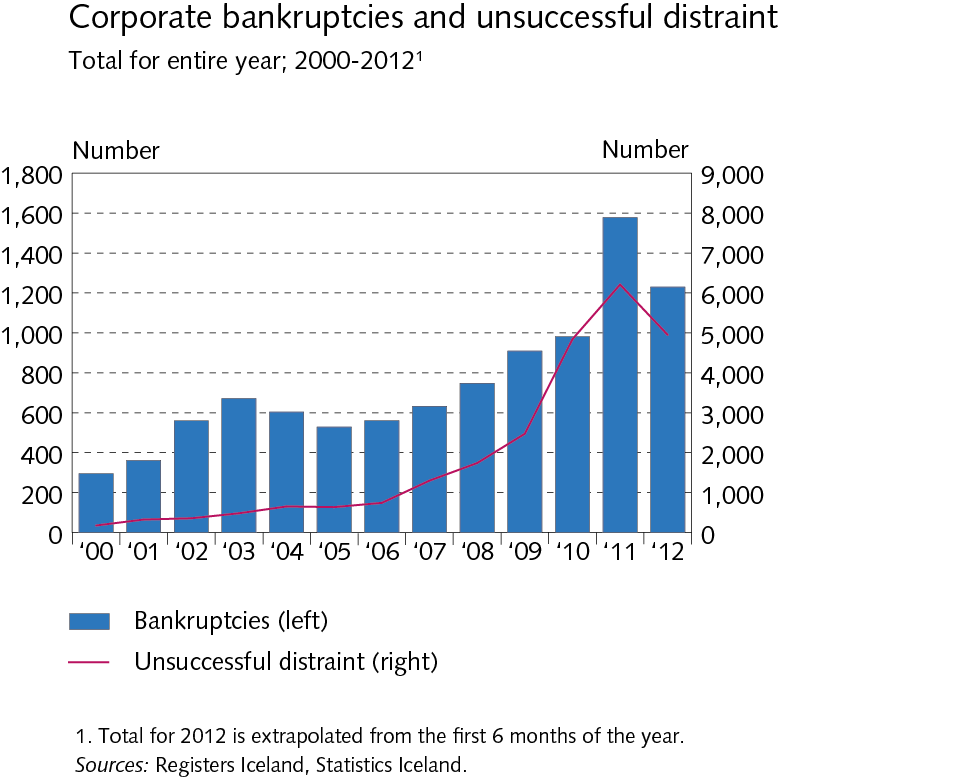 The financial system: outlook and major risks
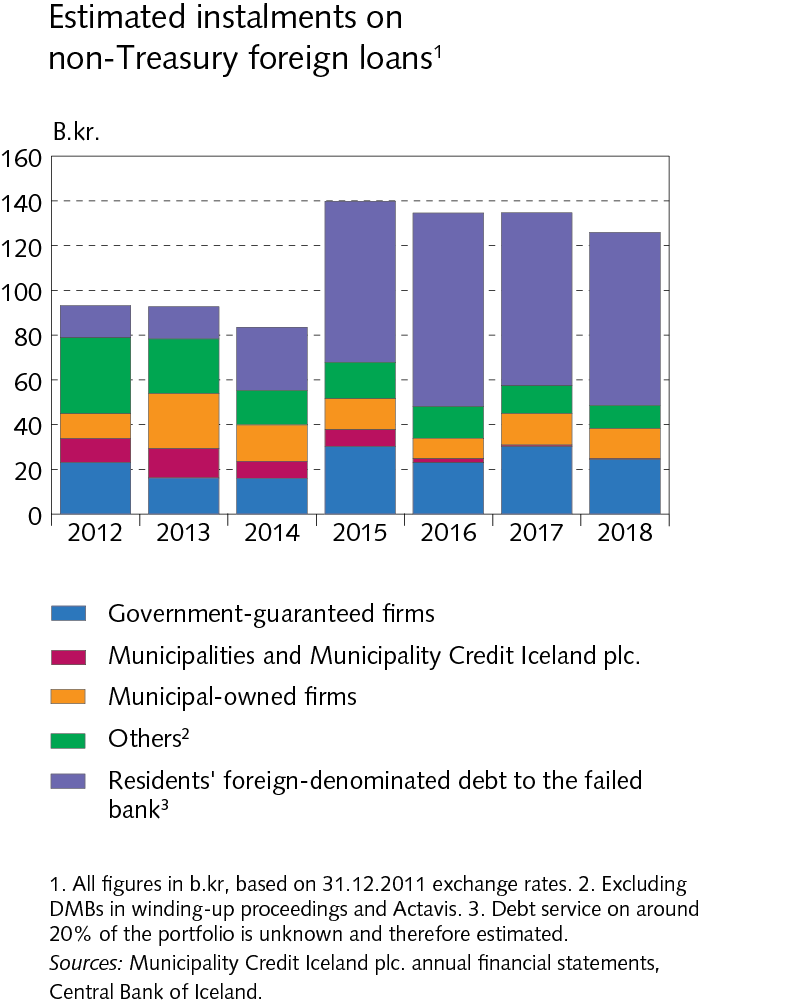 The financial system: outlook and major risks
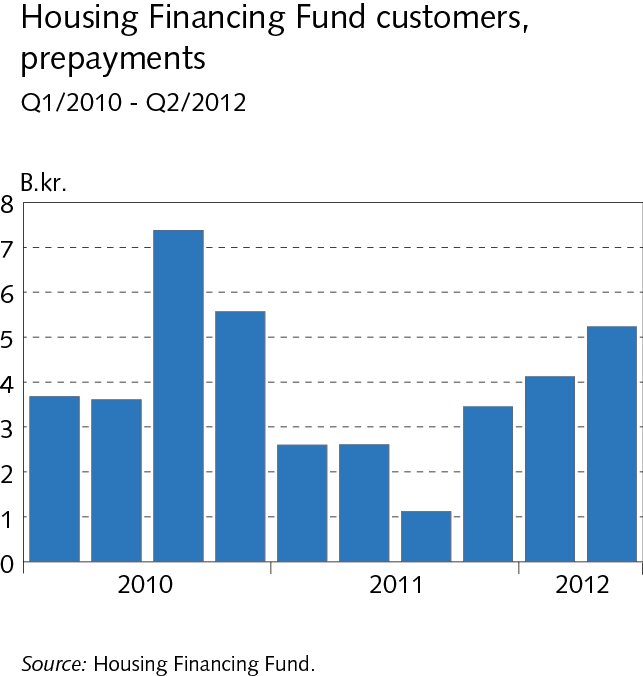 I Macroeconomic environment and financial markets
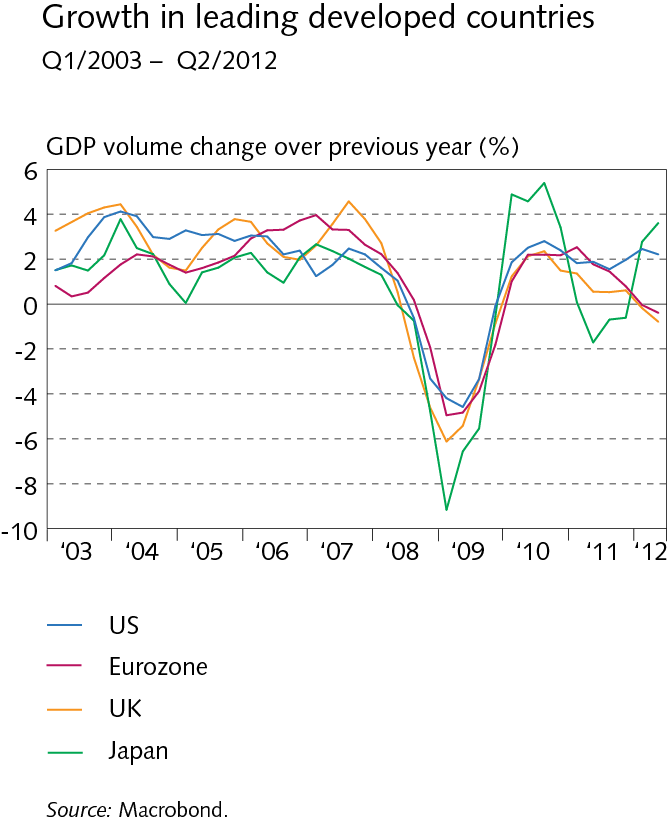 I Macroeconomic environment and financial markets
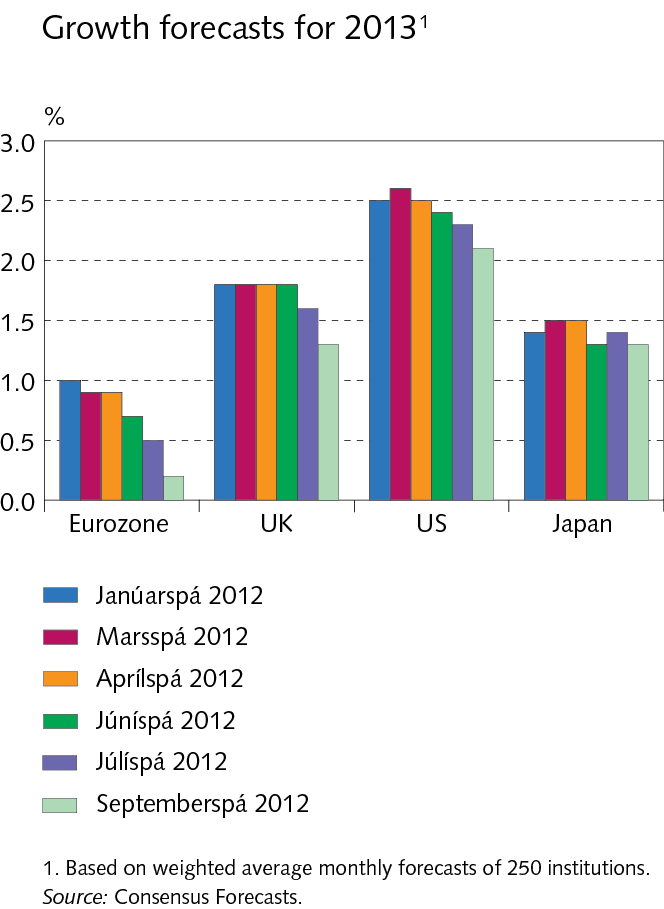 I Macroeconomic environment and financial markets
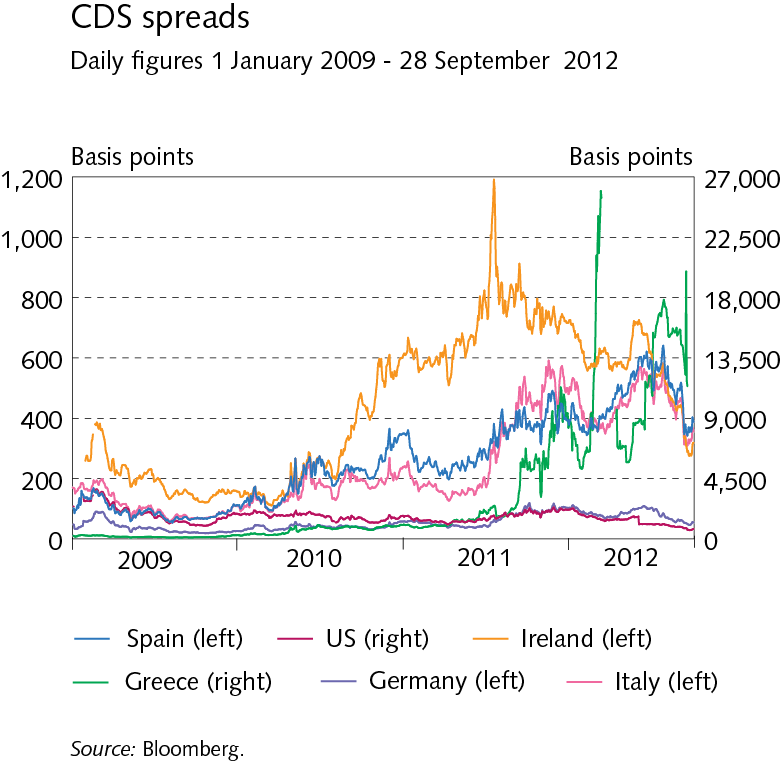 I Macroeconomic environment and financial markets
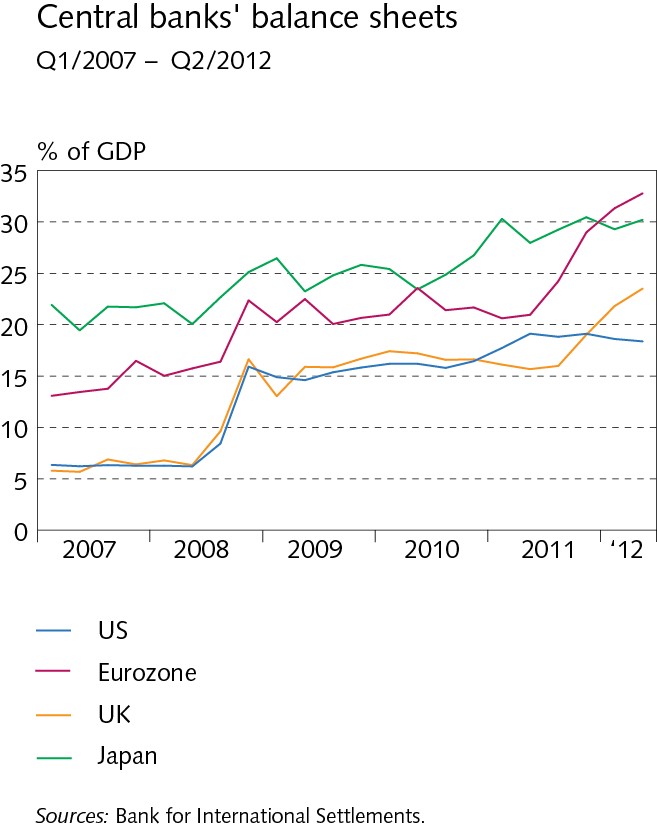 I Macroeconomic environment and financial markets
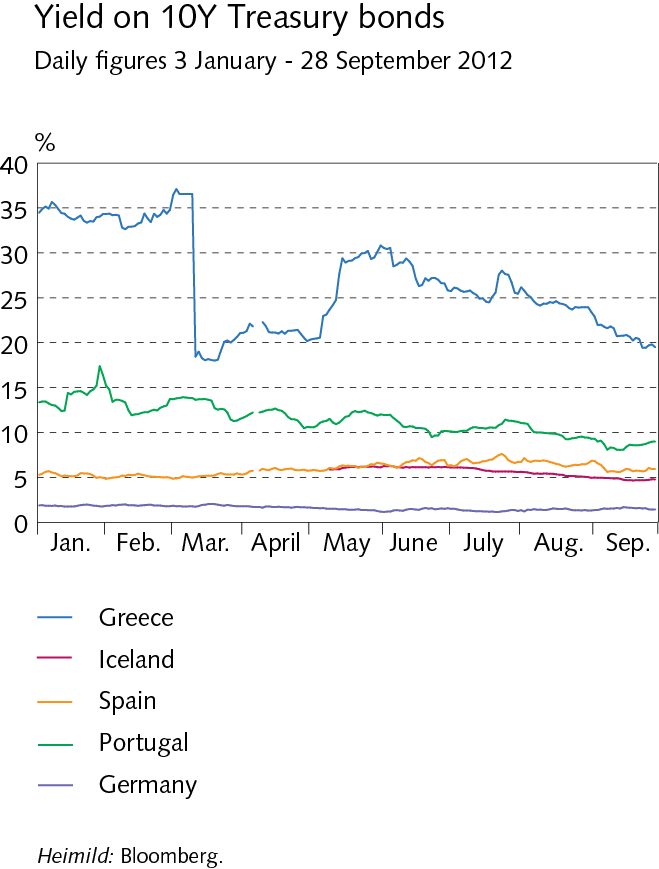 I Macroeconomic environment and financial markets
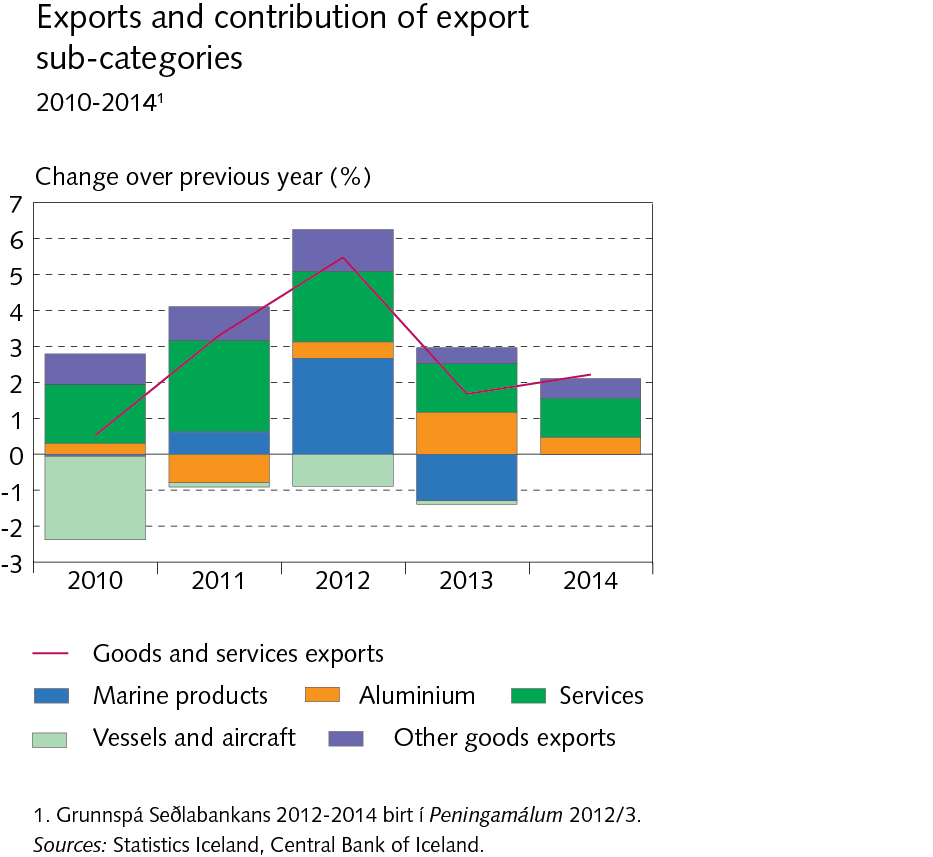 I Macroeconomic environment and financial markets
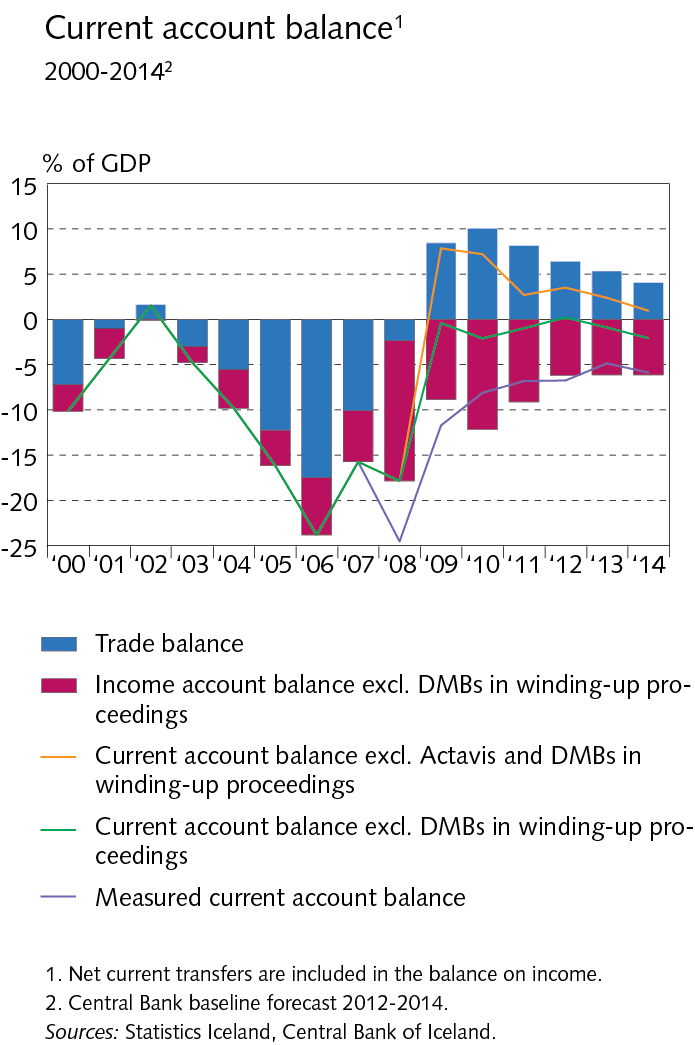 I Macroeconomic environment and financial markets
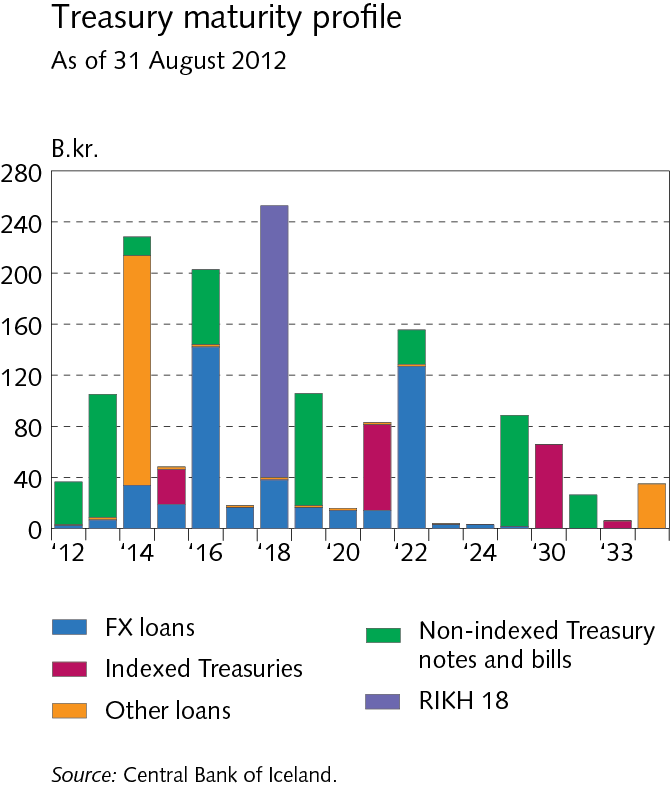 I Macroeconomic environment and financial markets
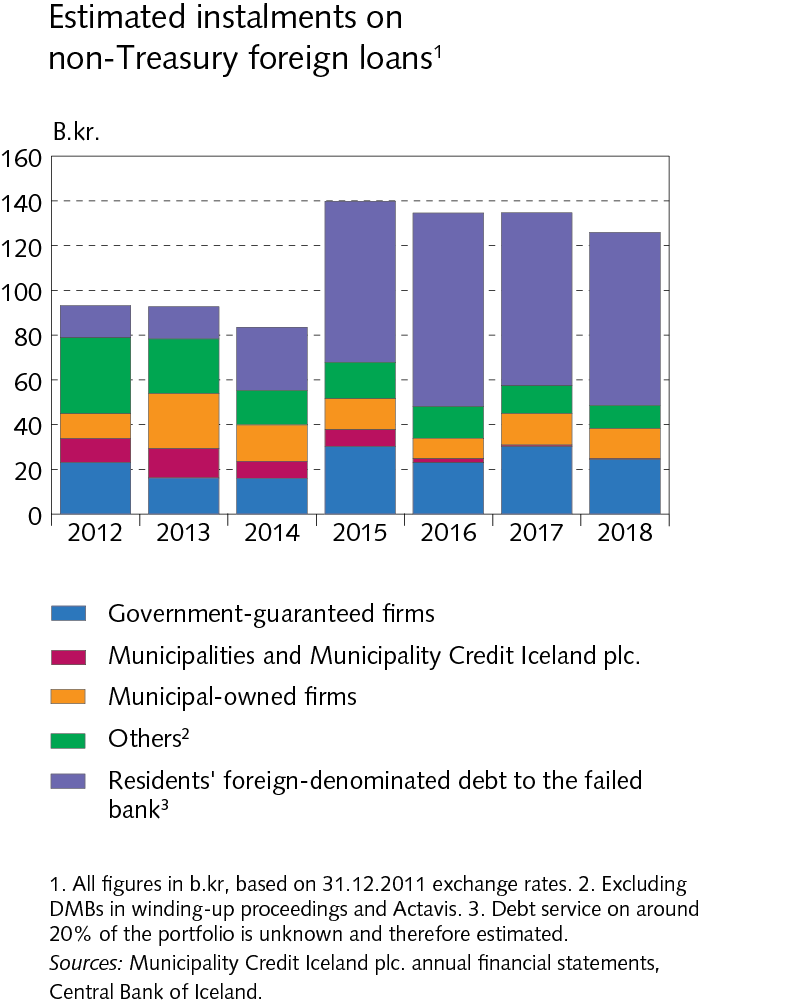 I Macroeconomic environment and financial markets
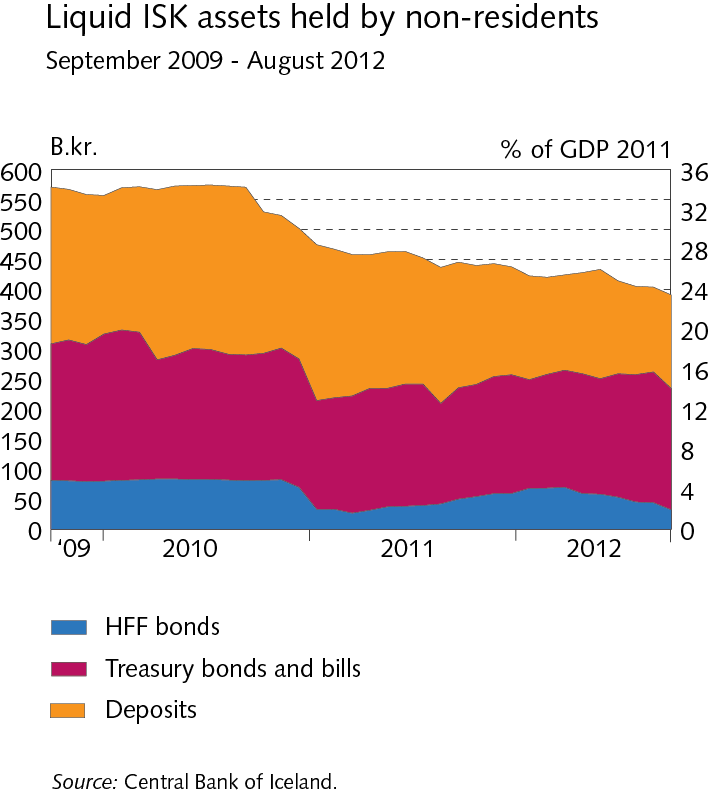 I Macroeconomic environment and financial markets
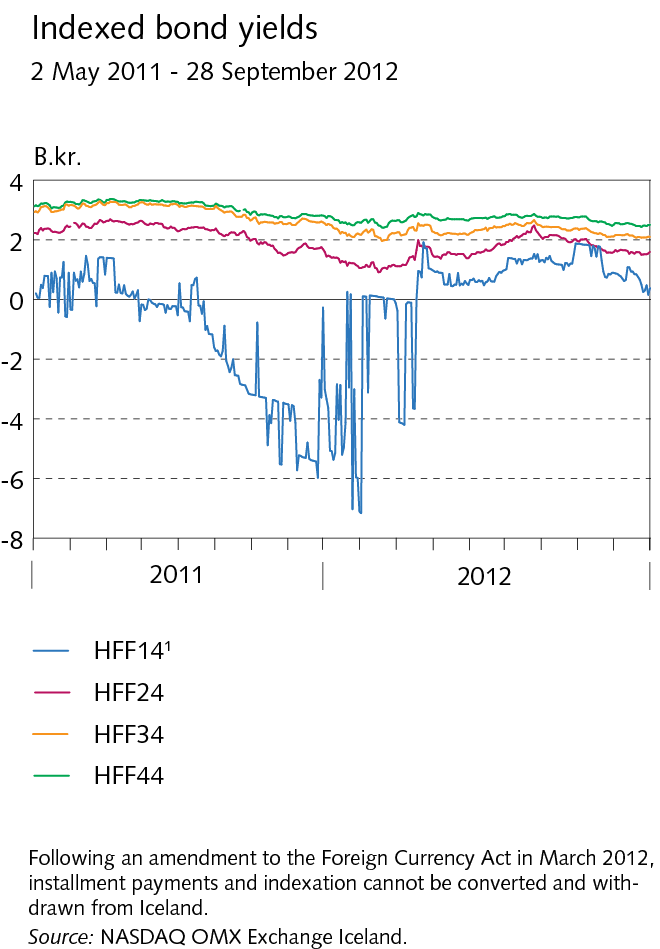 I Macroeconomic environment and financial markets
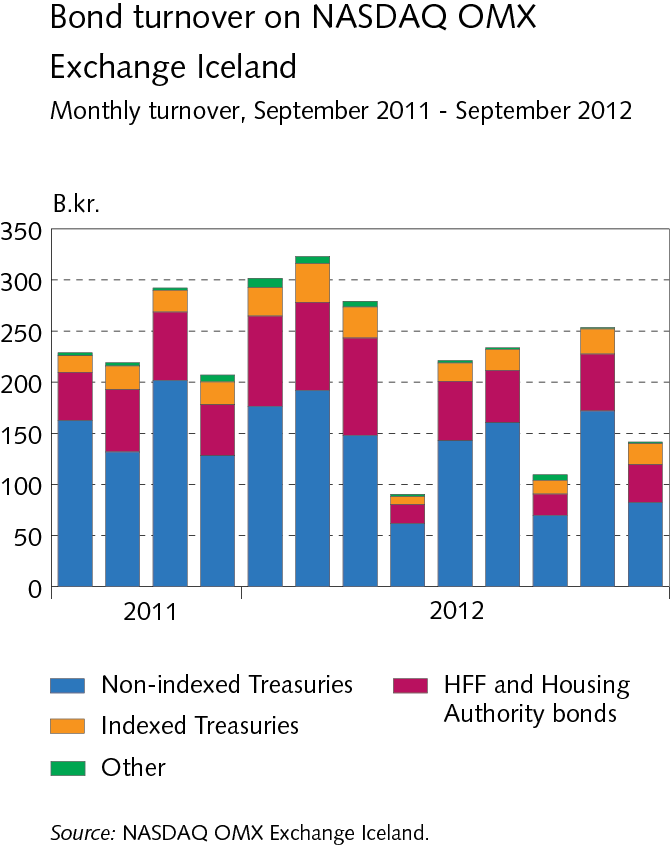 I Macroeconomic environment and financial markets
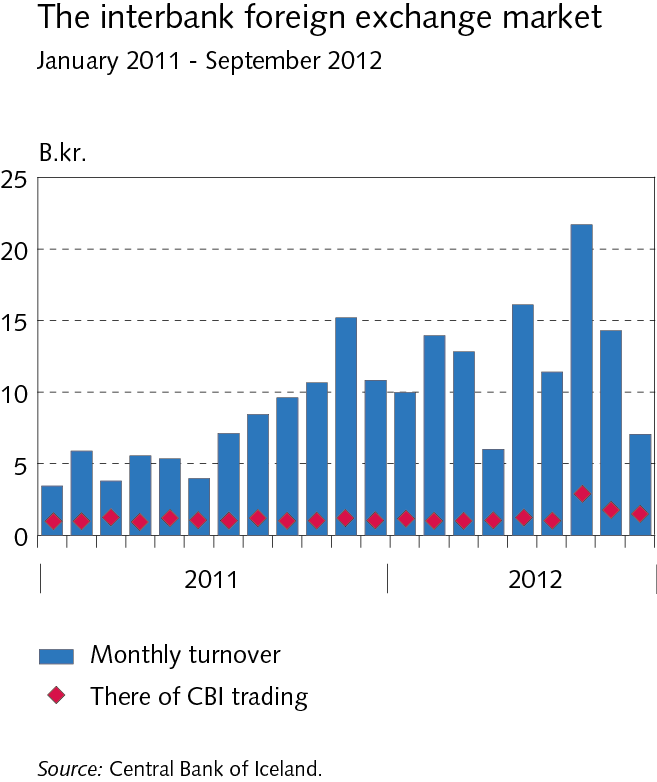 I Macroeconomic environment and financial markets
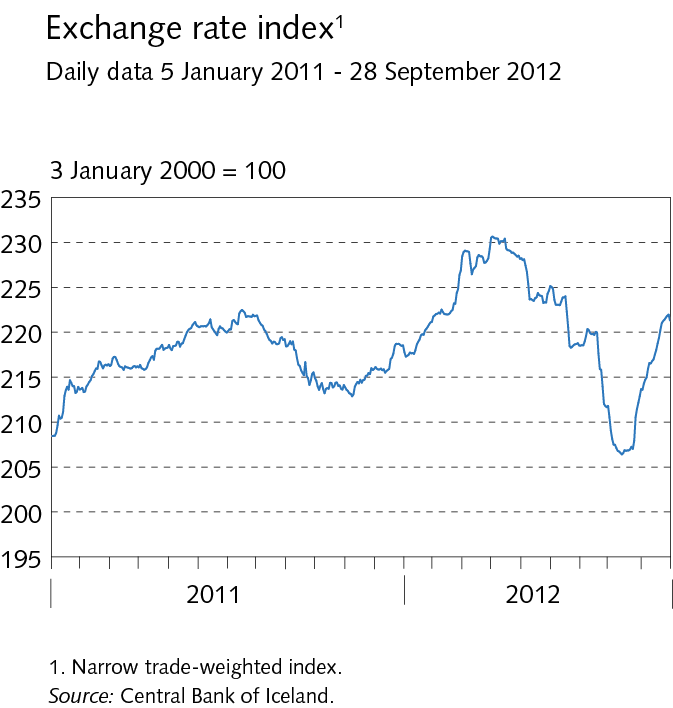 II The scope of financial institutions‘ operations
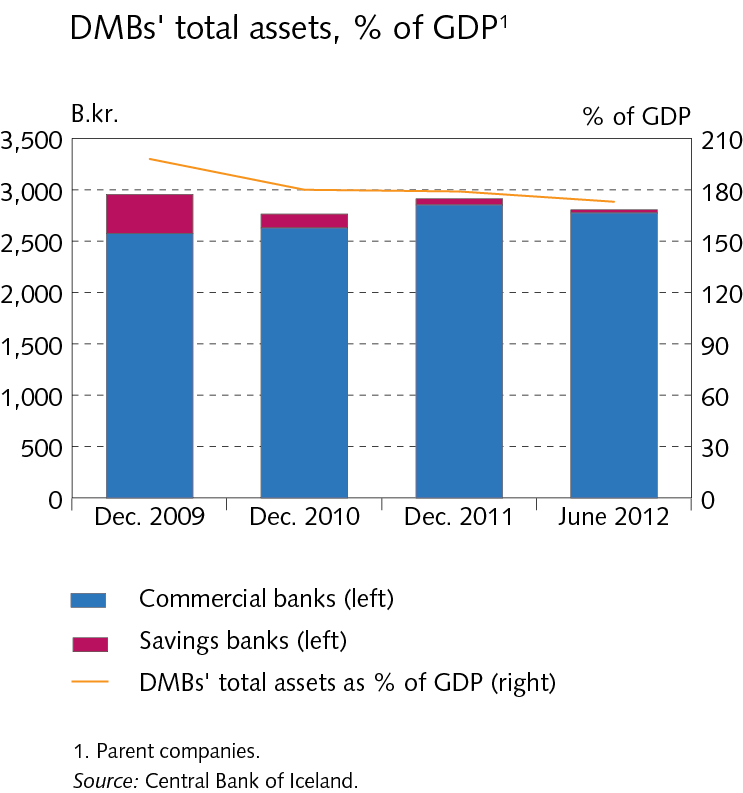 II The scope of financial institutions‘ operations
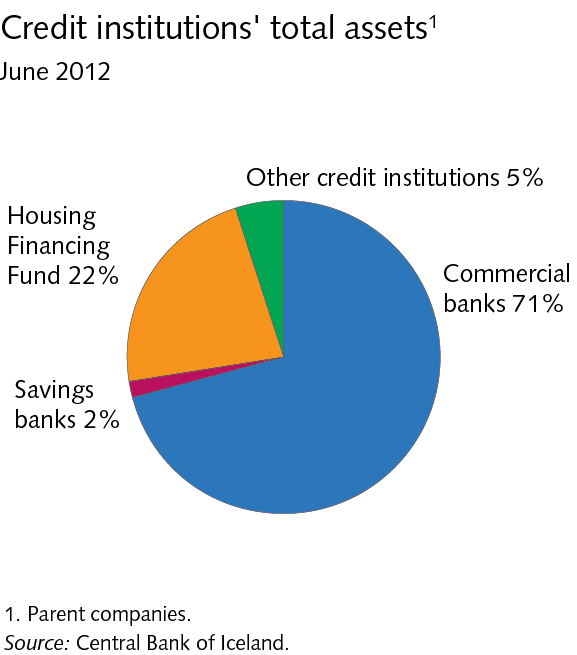 II The scope of financial institutions‘ operations
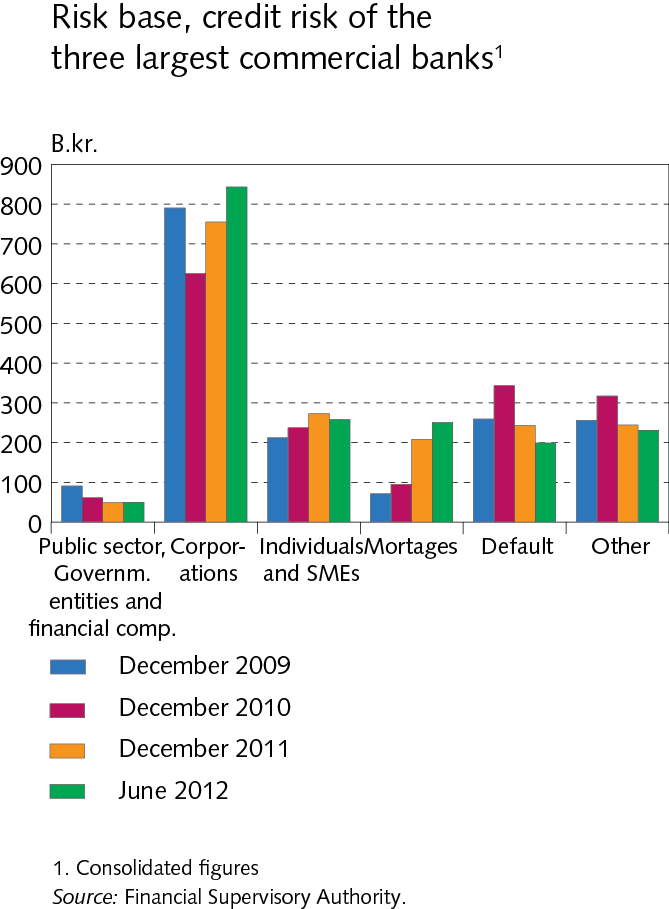 II The scope of financial institutions‘ operations
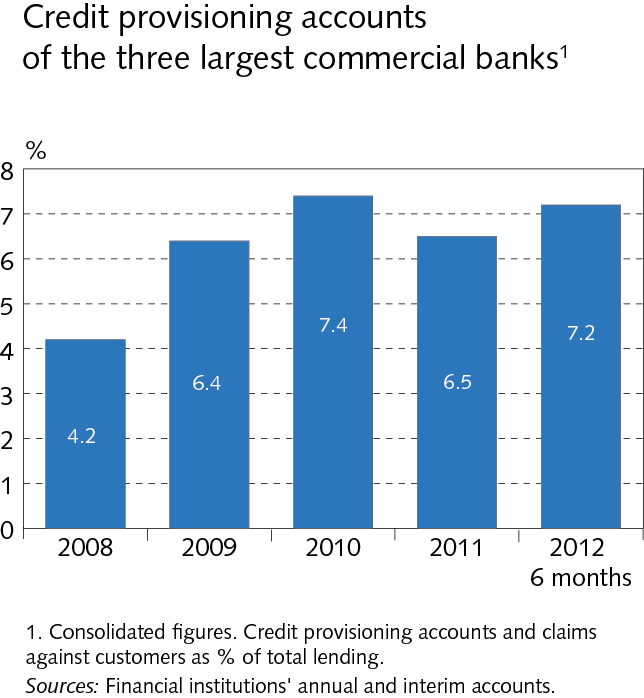 II The scope of financial institutions‘ operations
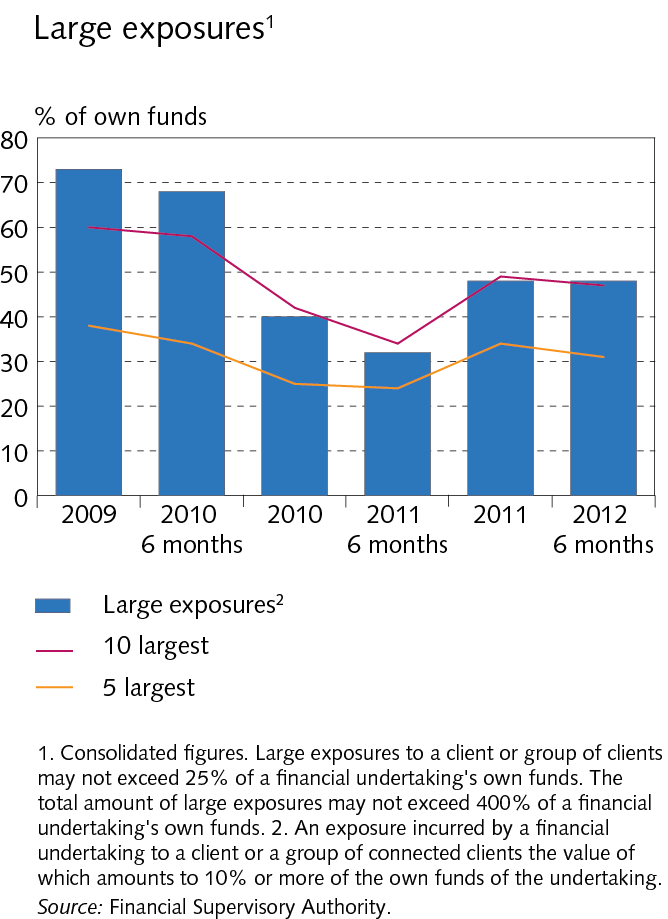 II The scope of financial institutions‘ operations
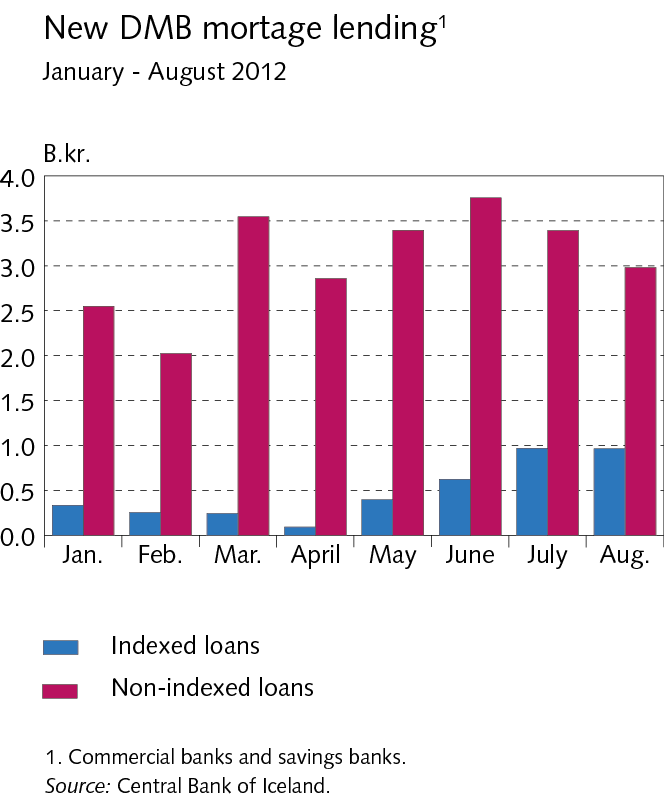 II The scope of financial institutions‘ operations
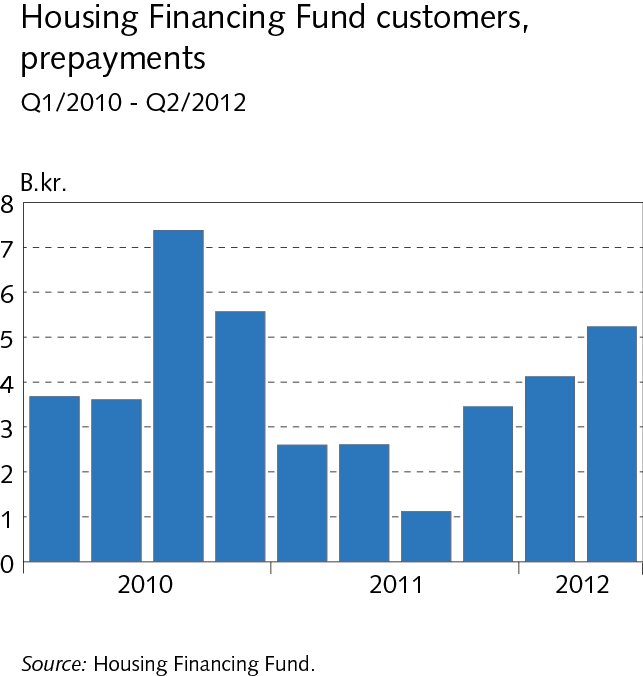 II The scope of financial institutions‘ operations
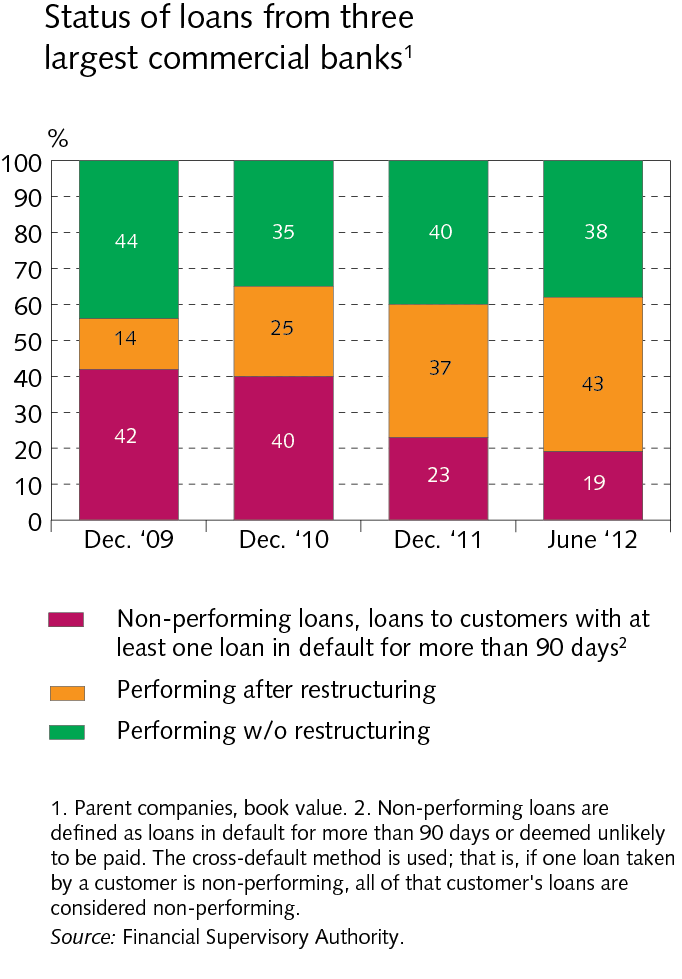 II The scope of financial institutions‘ operations
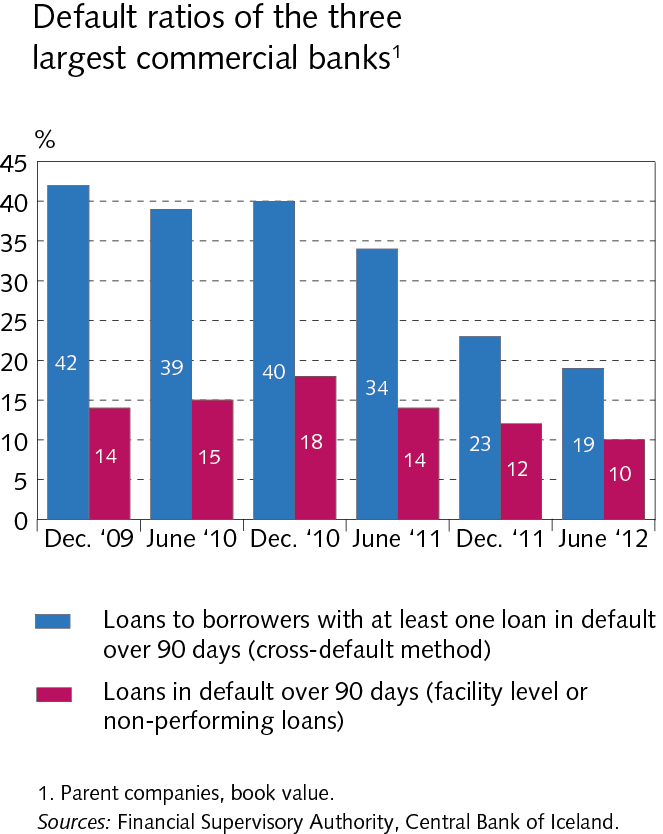 II The scope of financial institutions‘ operations
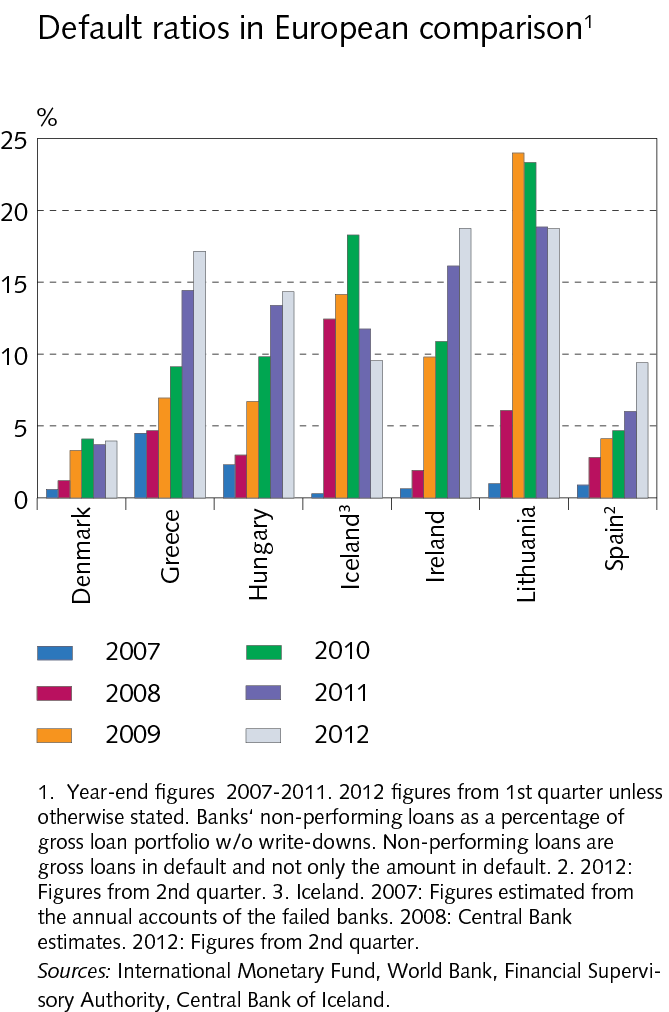 III Borrowers and credit risk
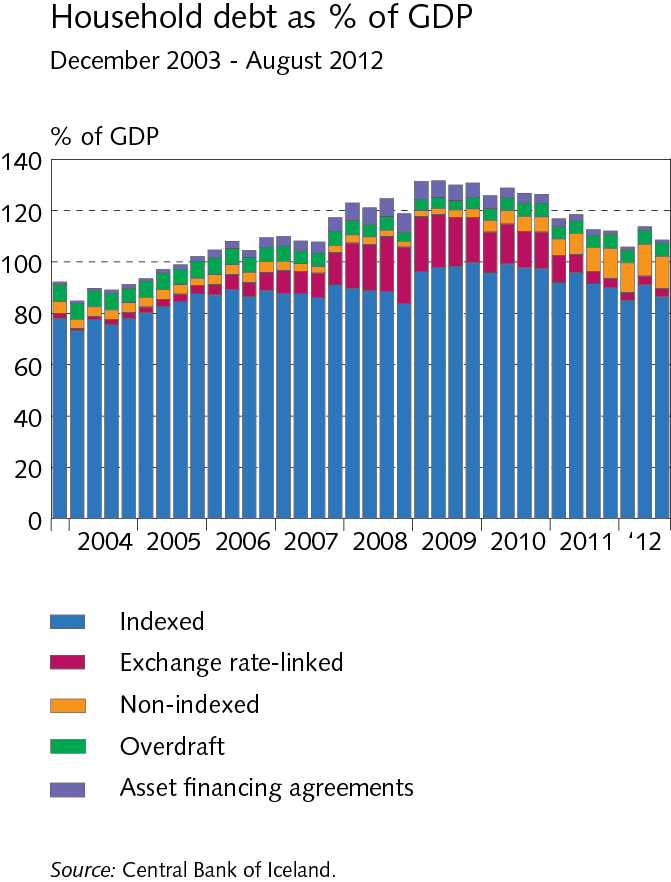 III Borrowers and credit risk
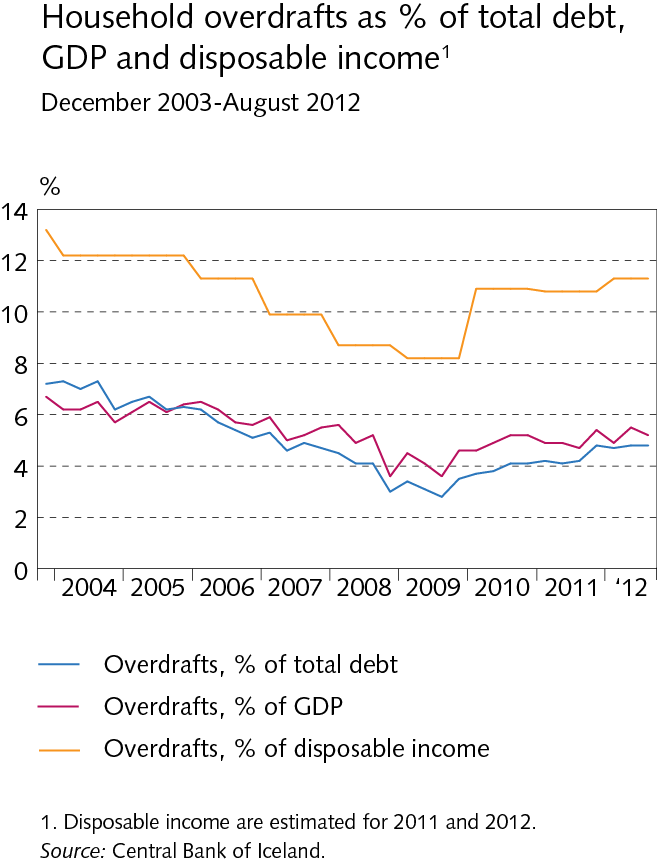 III Borrowers and credit risk
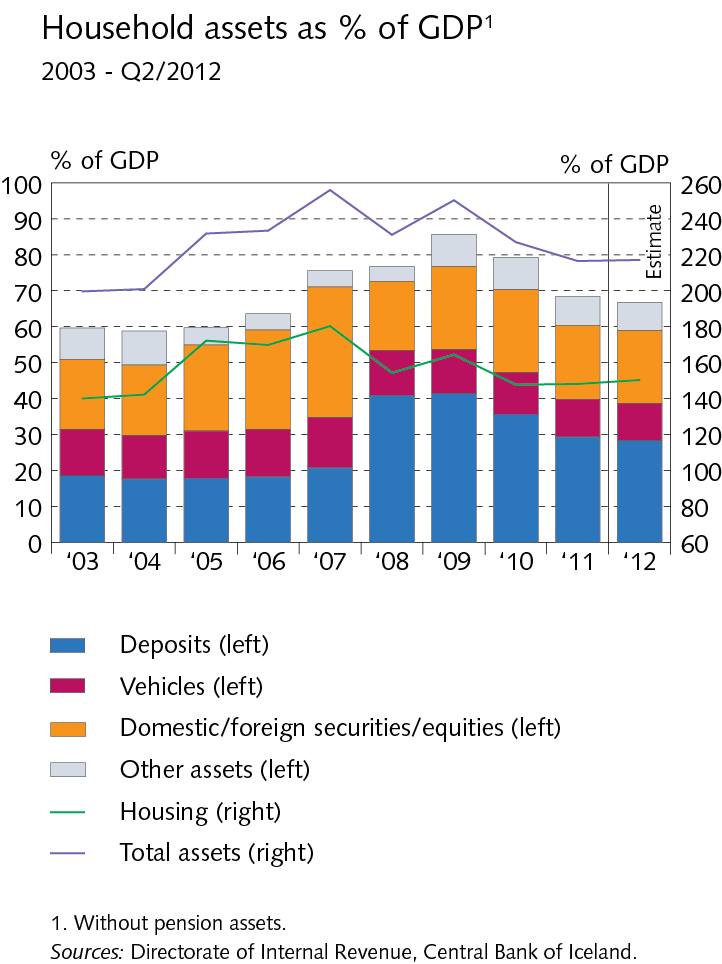 III Borrowers and credit risk
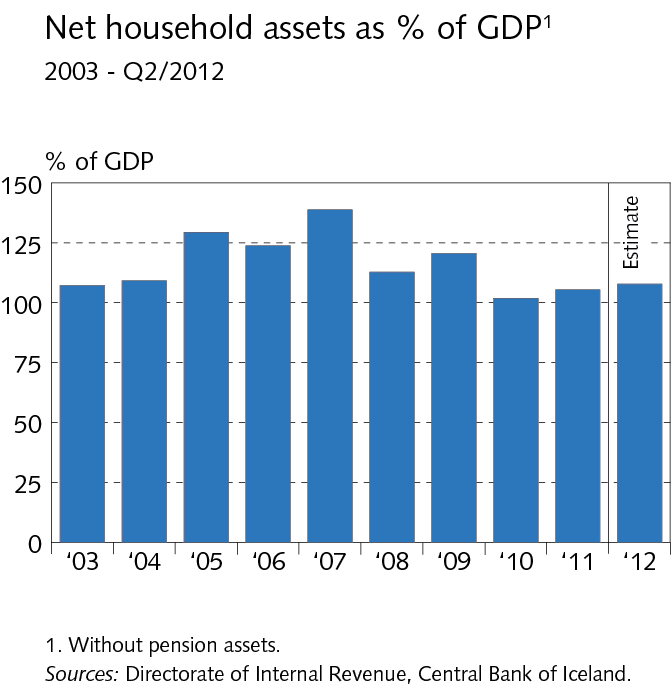 III Borrowers and credit risk
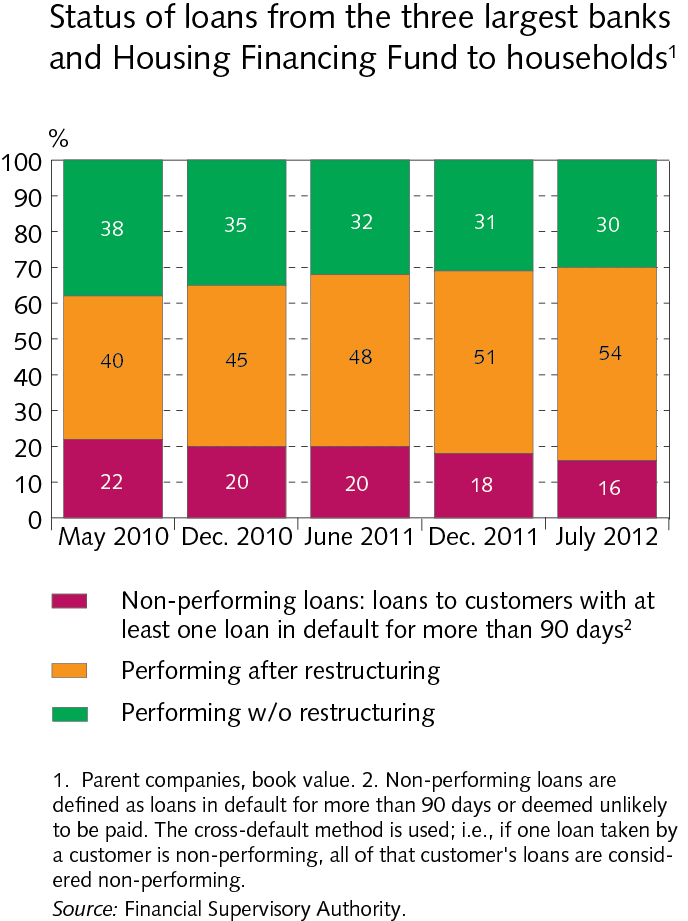 III Borrowers and credit risk
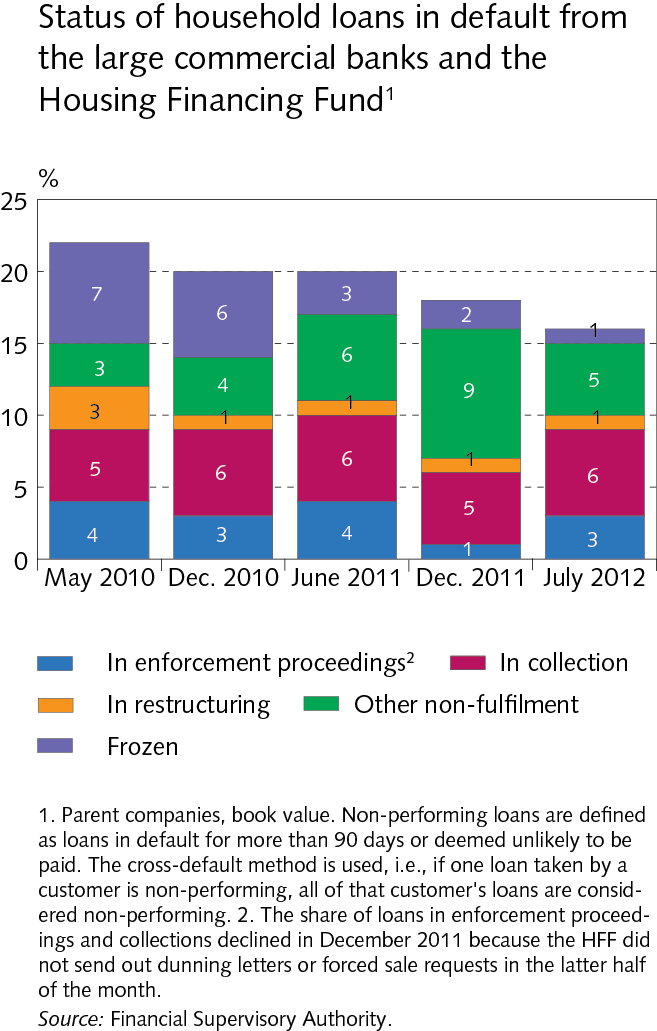 III Borrowers and credit risk
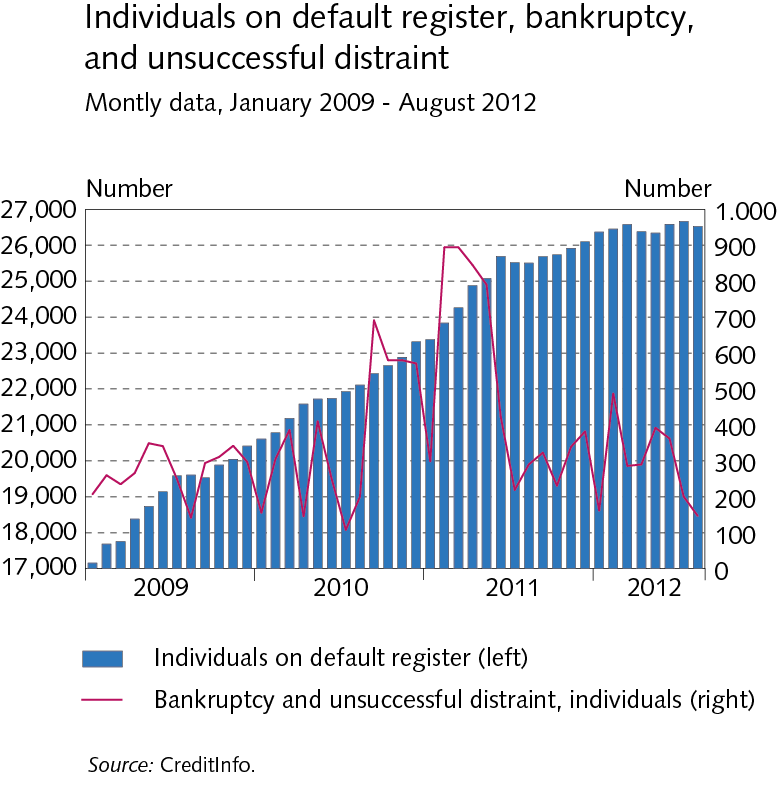 III Borrowers and credit risk
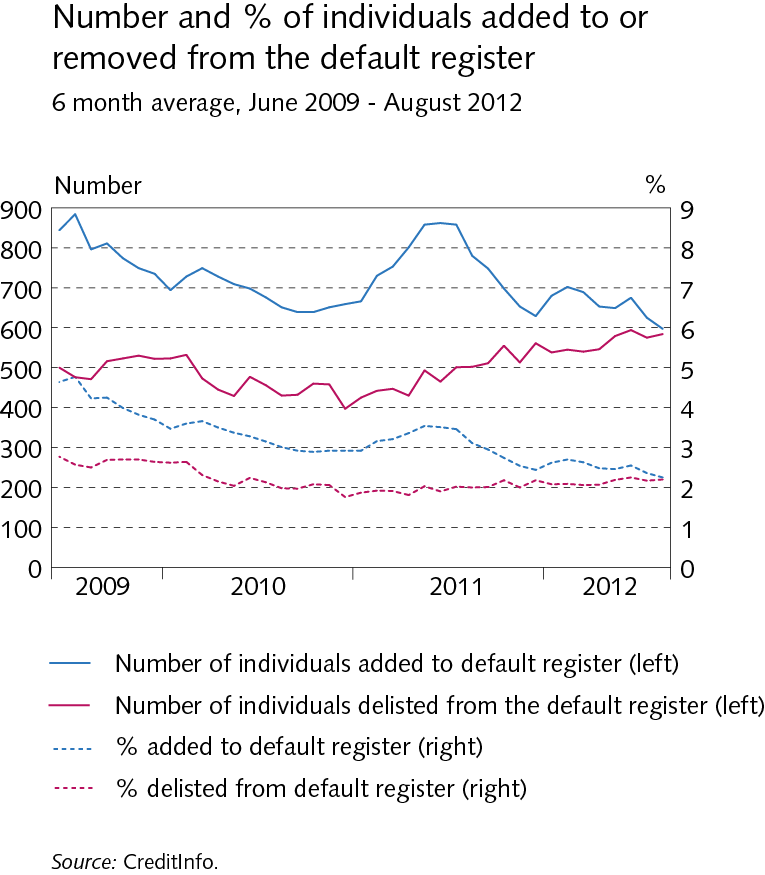 III Borrowers and credit risk
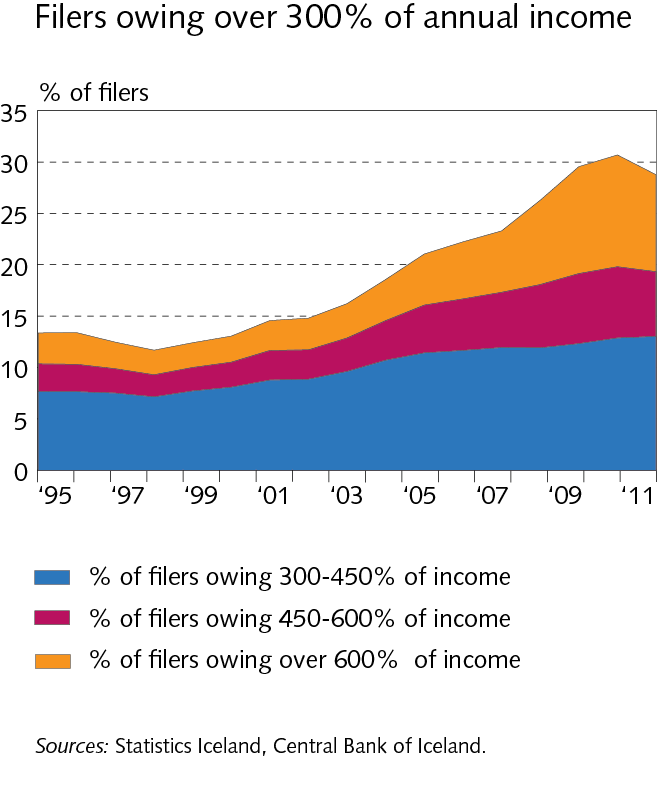 III Borrowers and credit risk
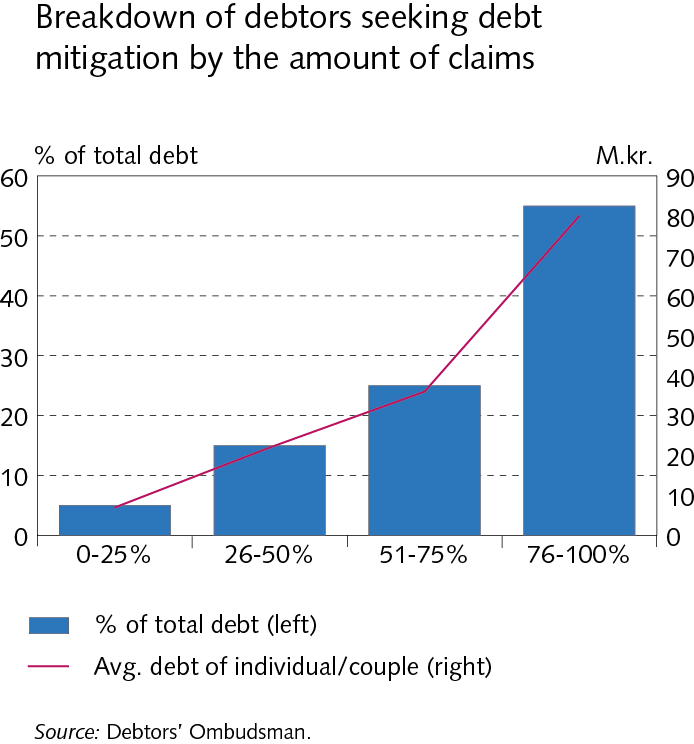 III Borrowers and credit risk
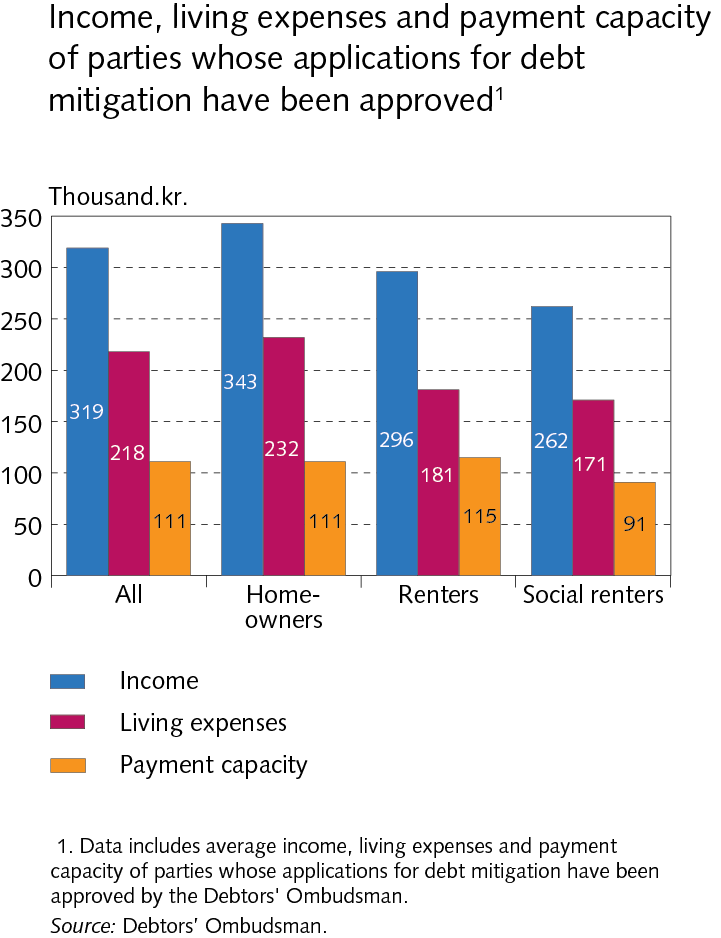 III Borrowers and credit risk
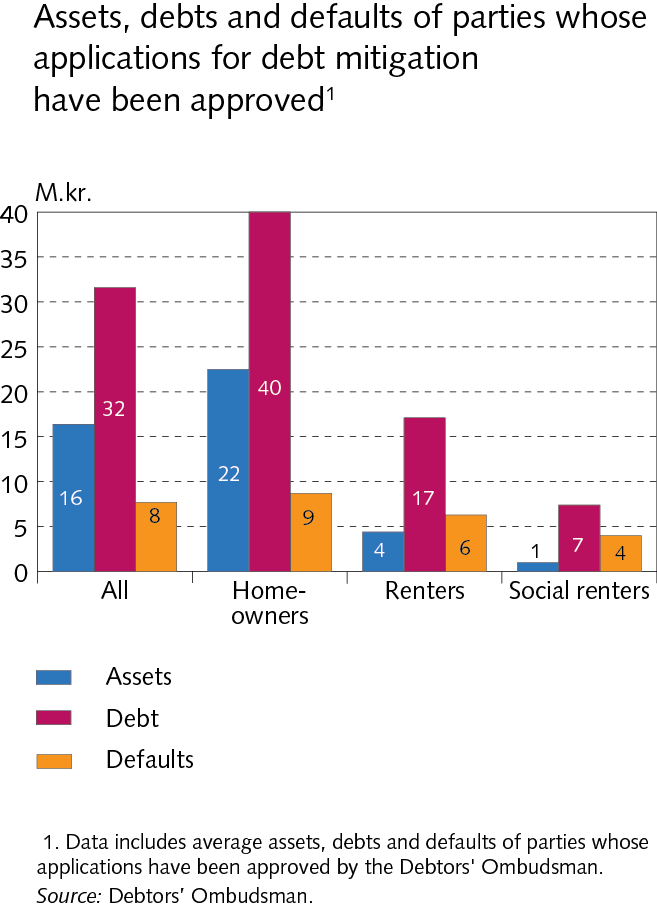 III Borrowers and credit risk
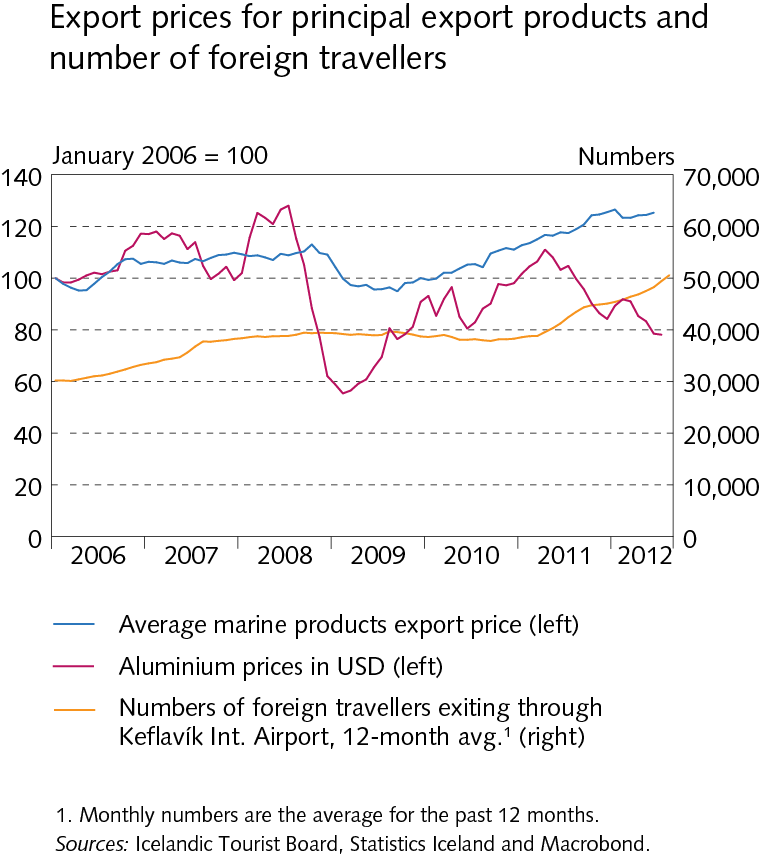 III Borrowers and credit risk
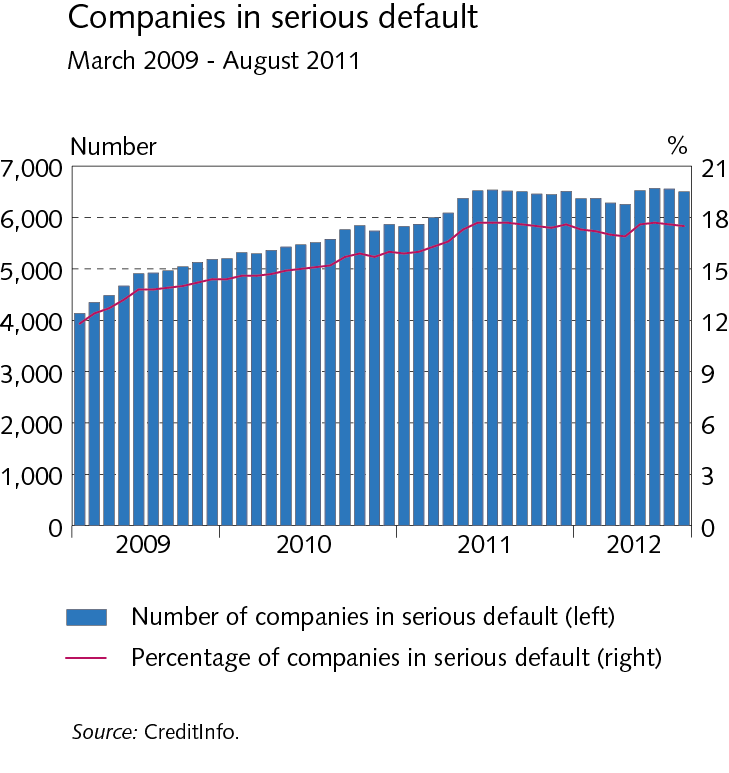 III Borrowers and credit risk
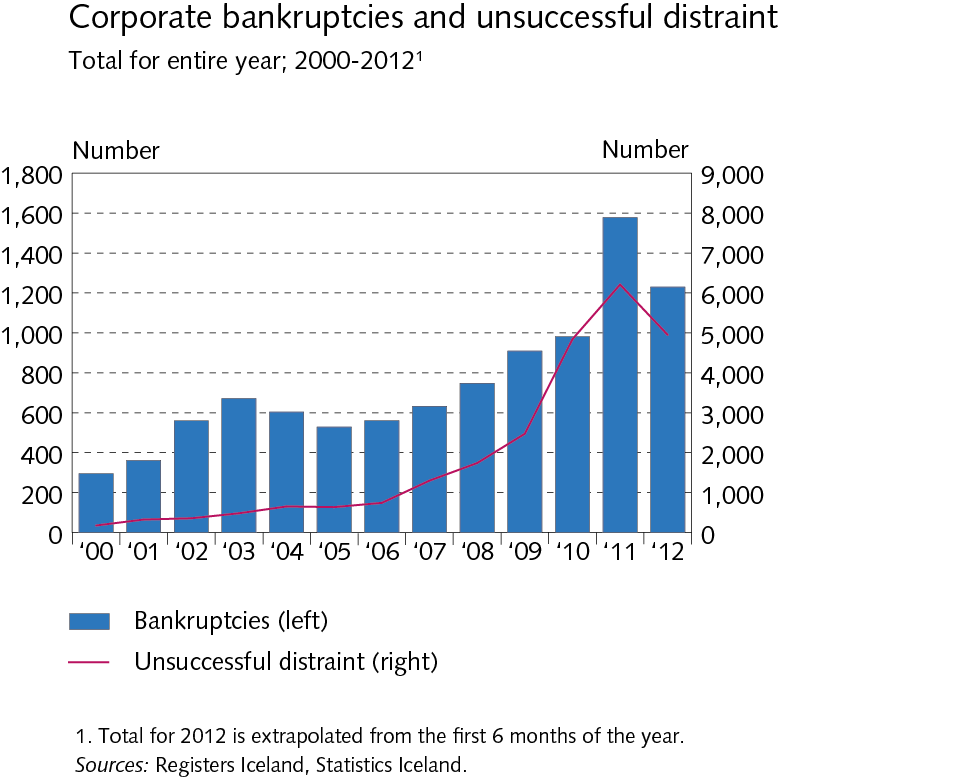 III Borrowers and credit risk
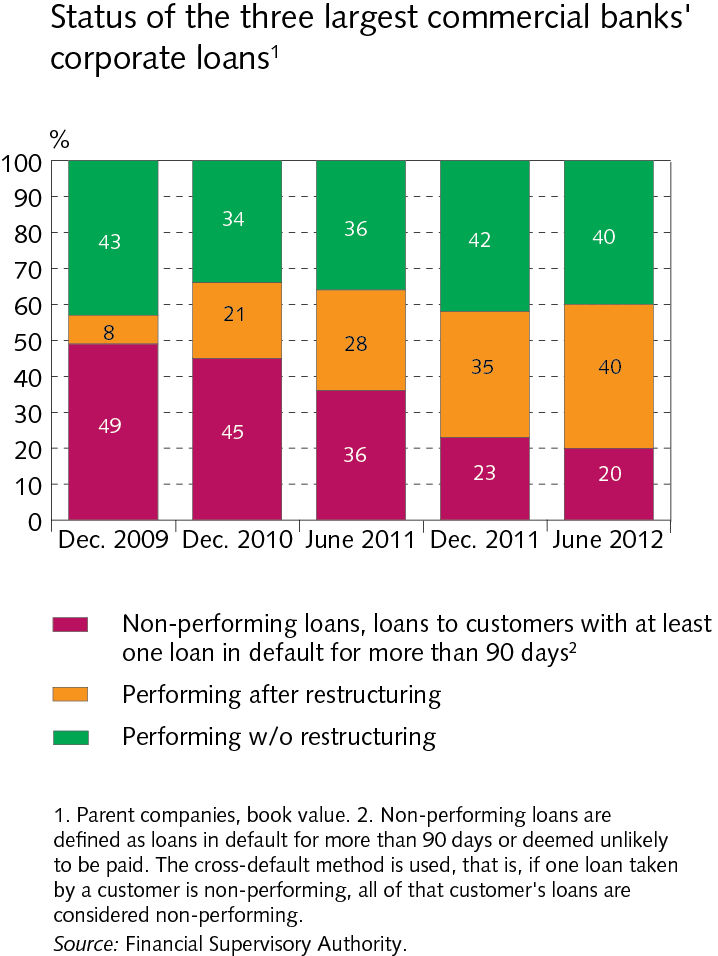 III Borrowers and credit risk
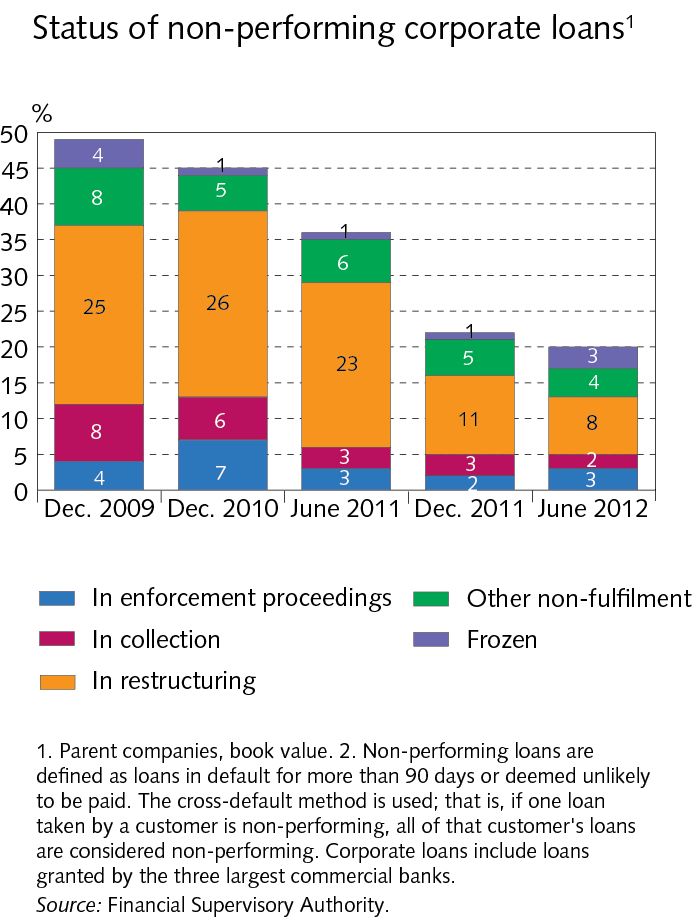 III Borrowers and credit risk
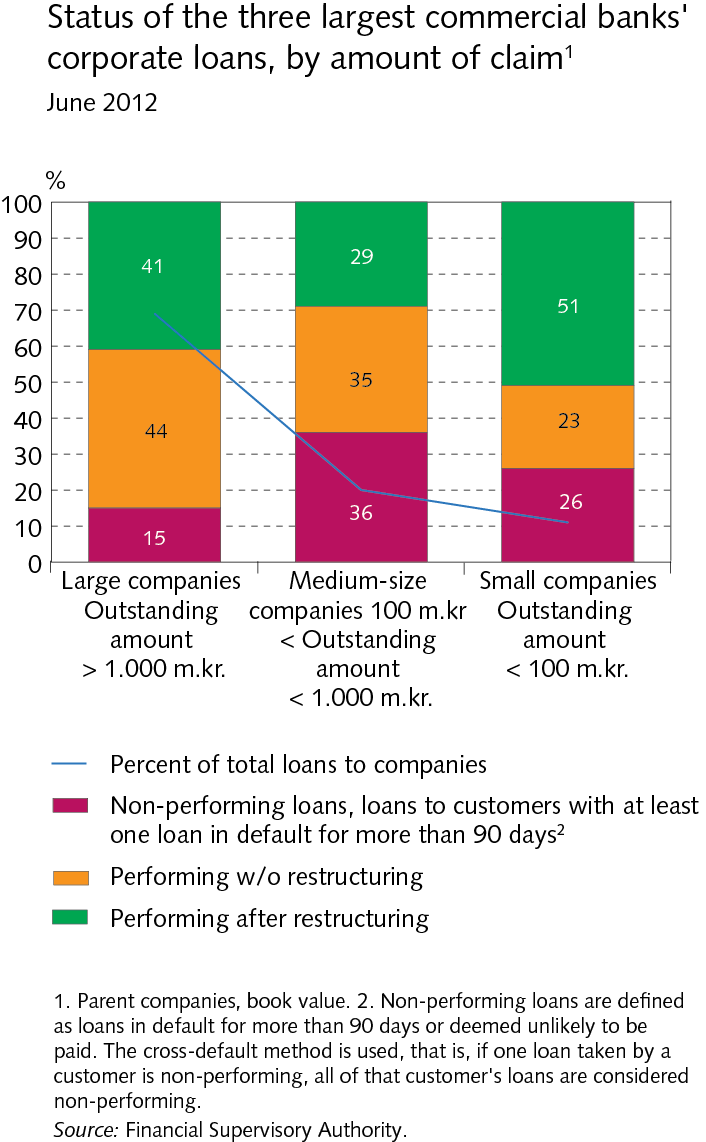 III Borrowers and credit risk
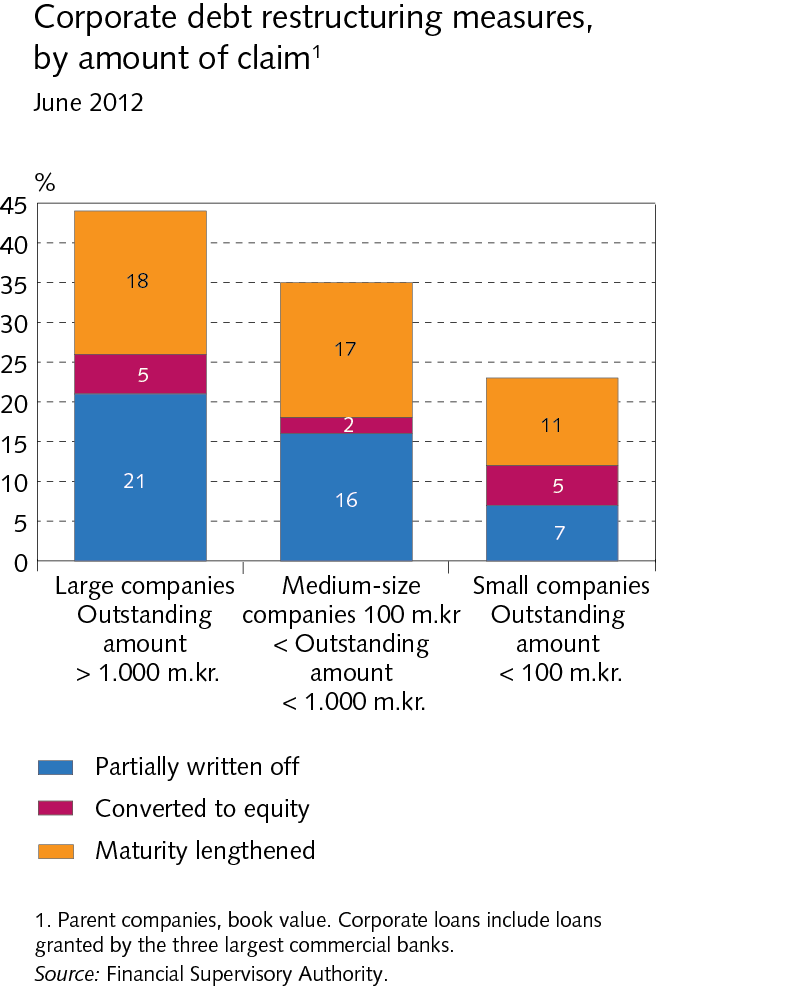 III Borrowers and credit risk
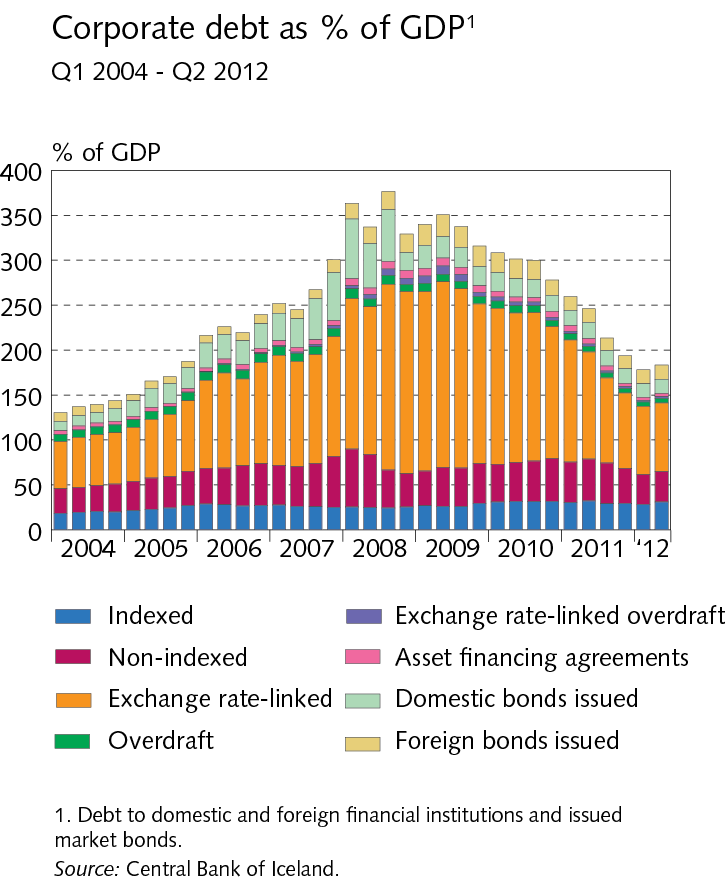 IV Funding
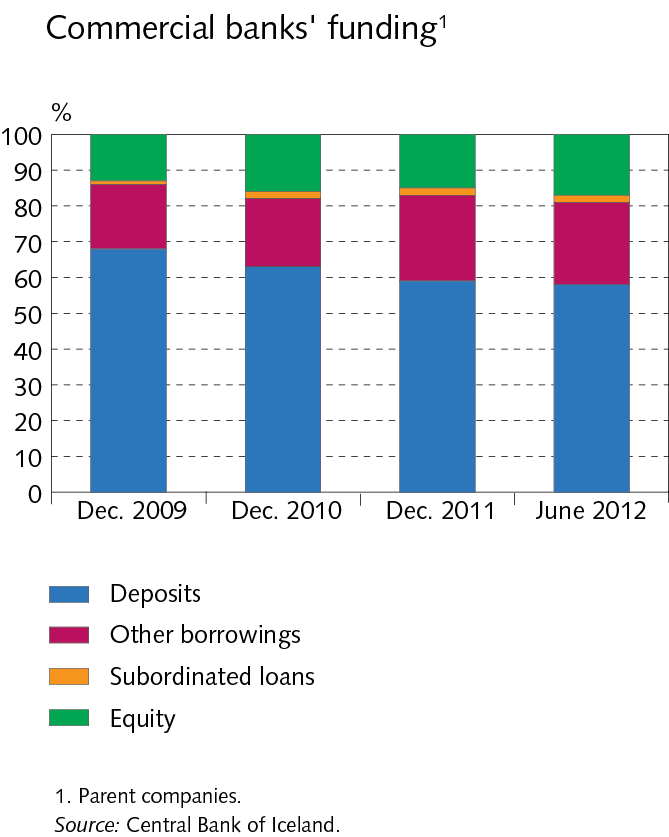 IV Funding
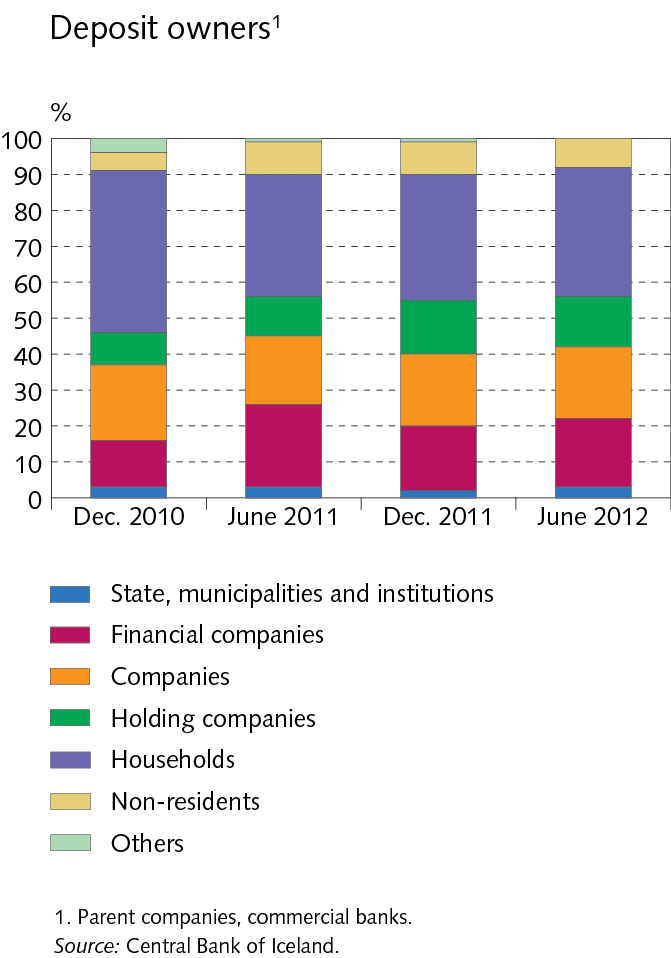 IV Funding
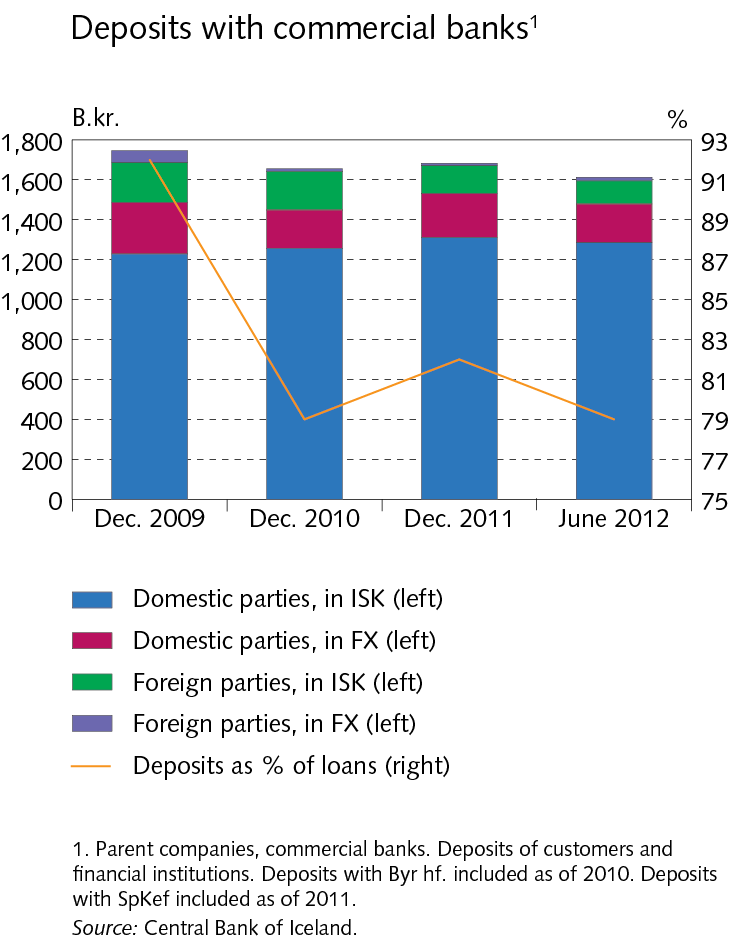 IV Funding
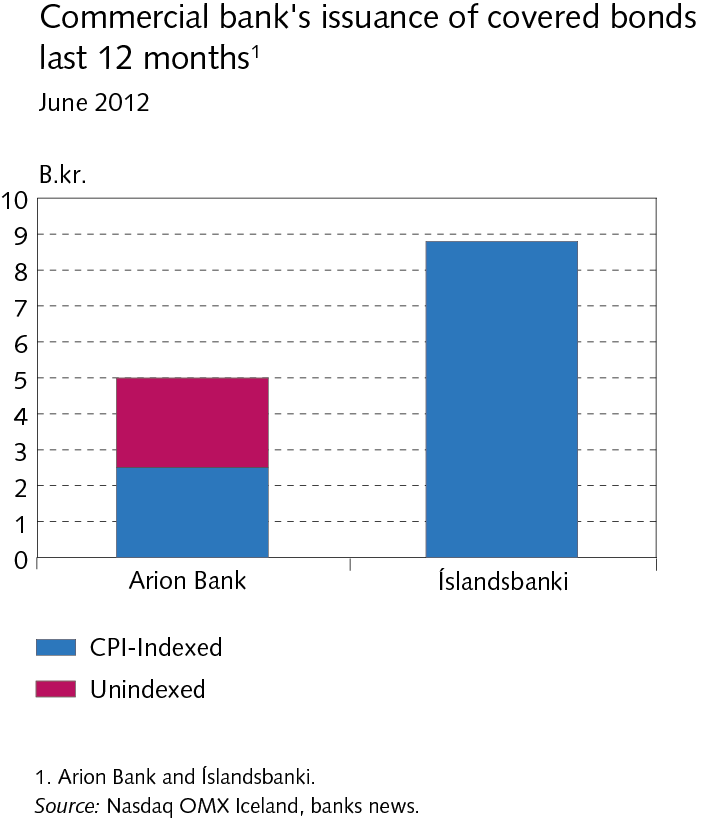 V Operations and equity
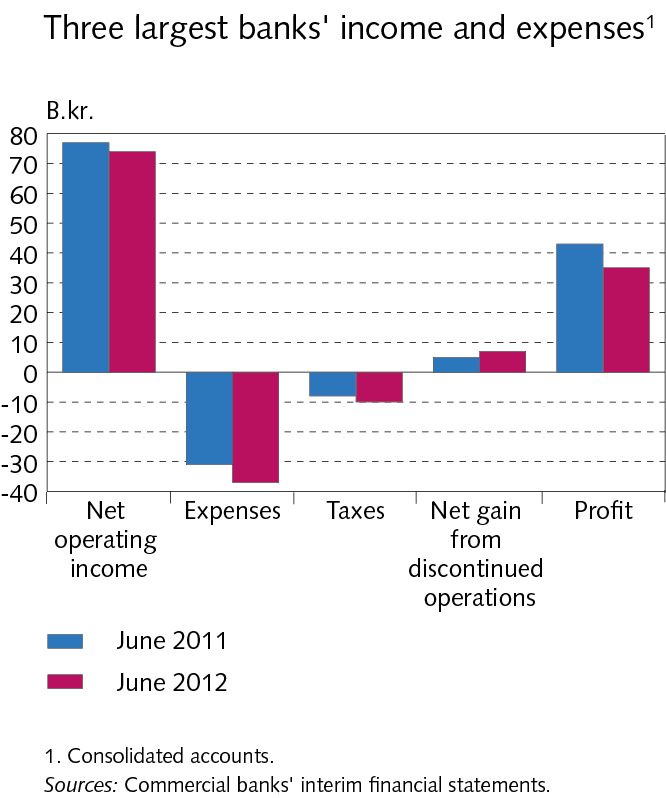 V Operations and equity
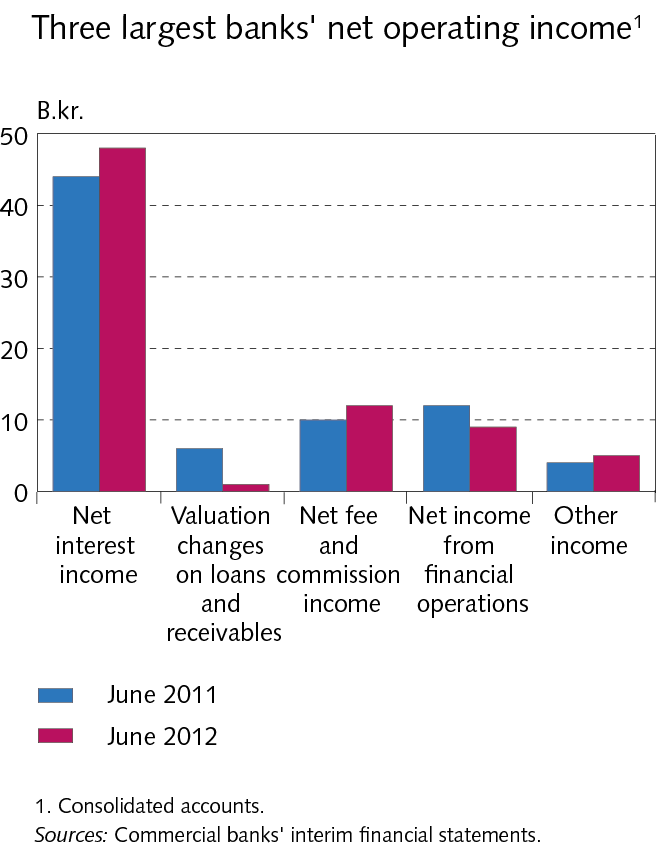 V Operations and equity
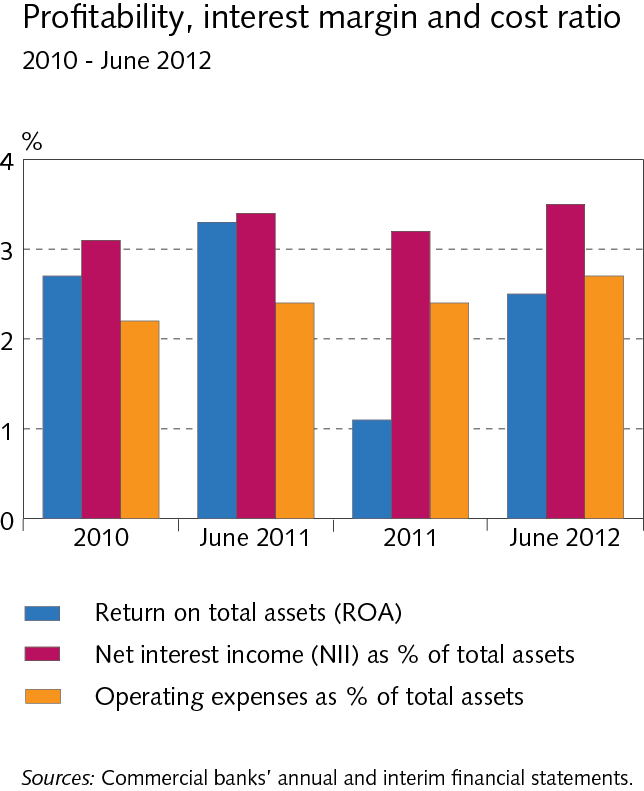 V Operations and equity
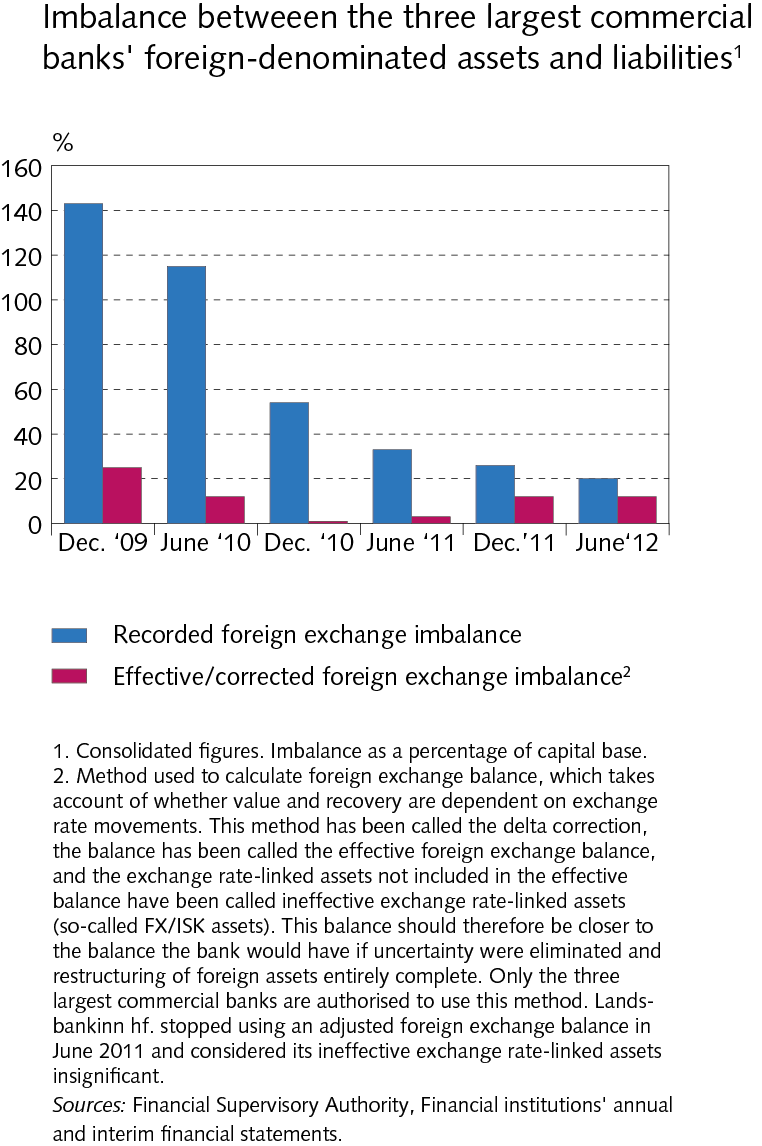 V Operations and equity
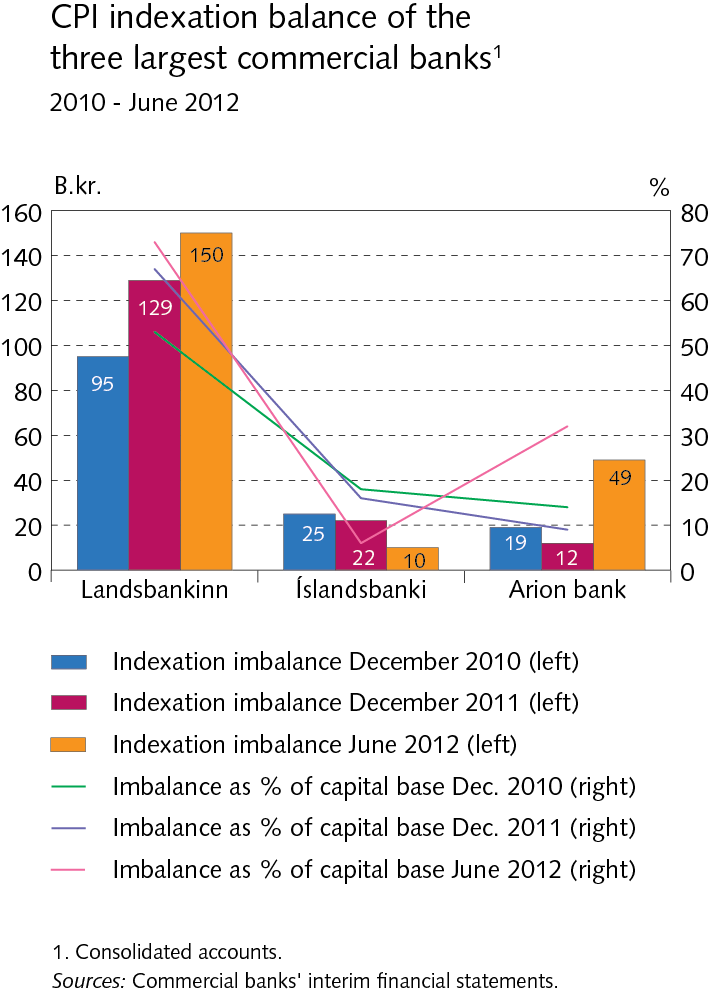 V Operations and equity
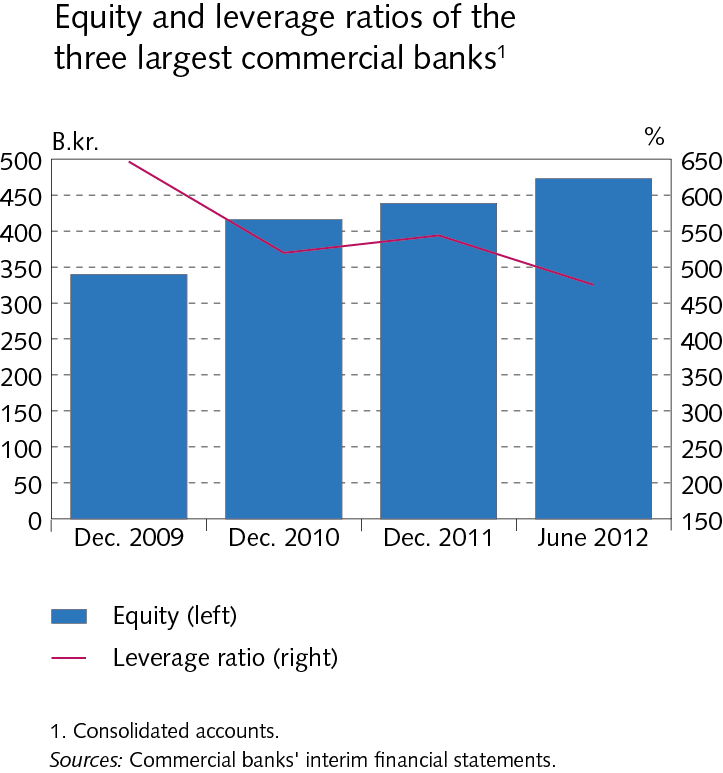 V Operations and equity
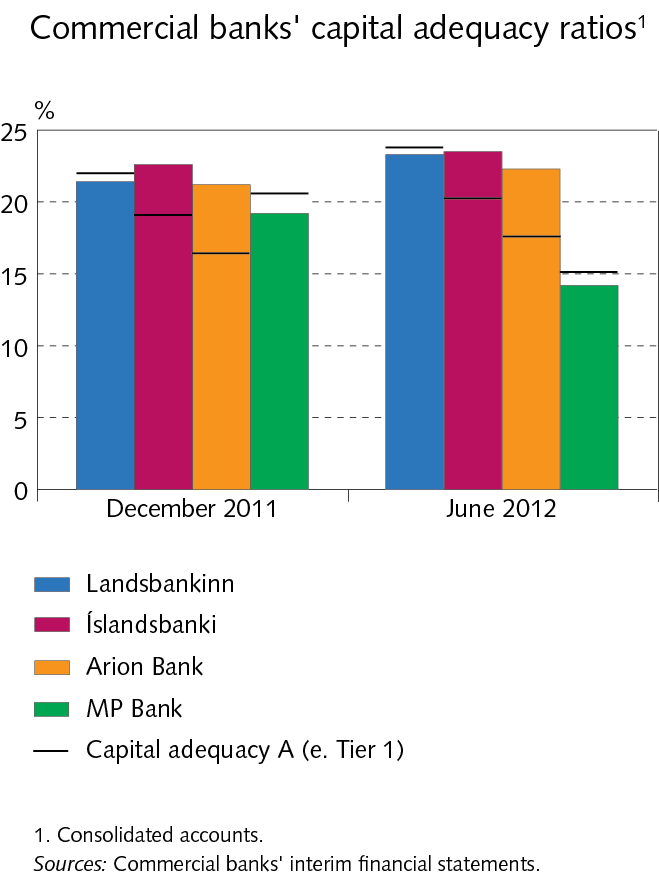 V Operations and equity
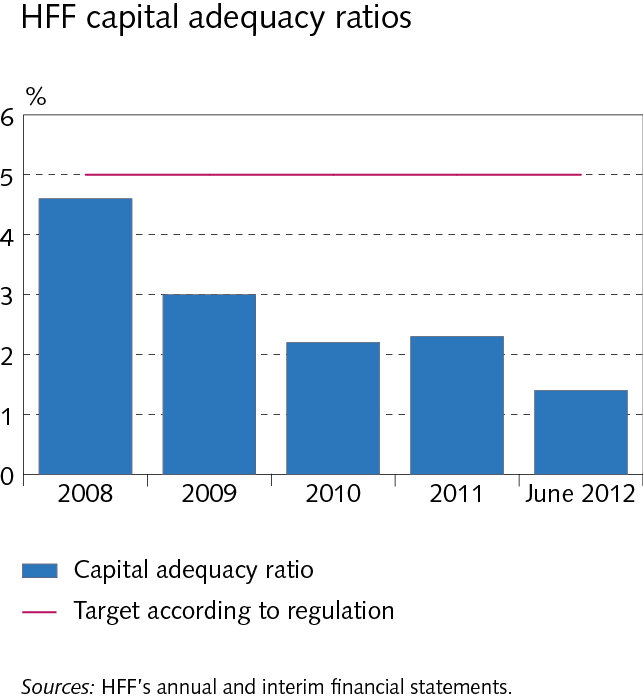 Appendix INordic comparison
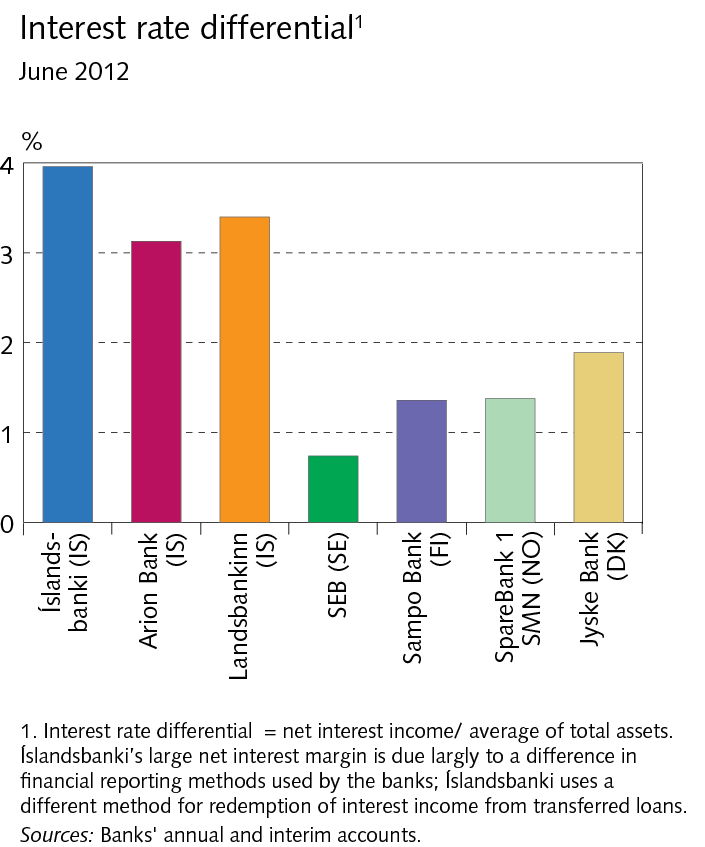 Appendix INordic comparison
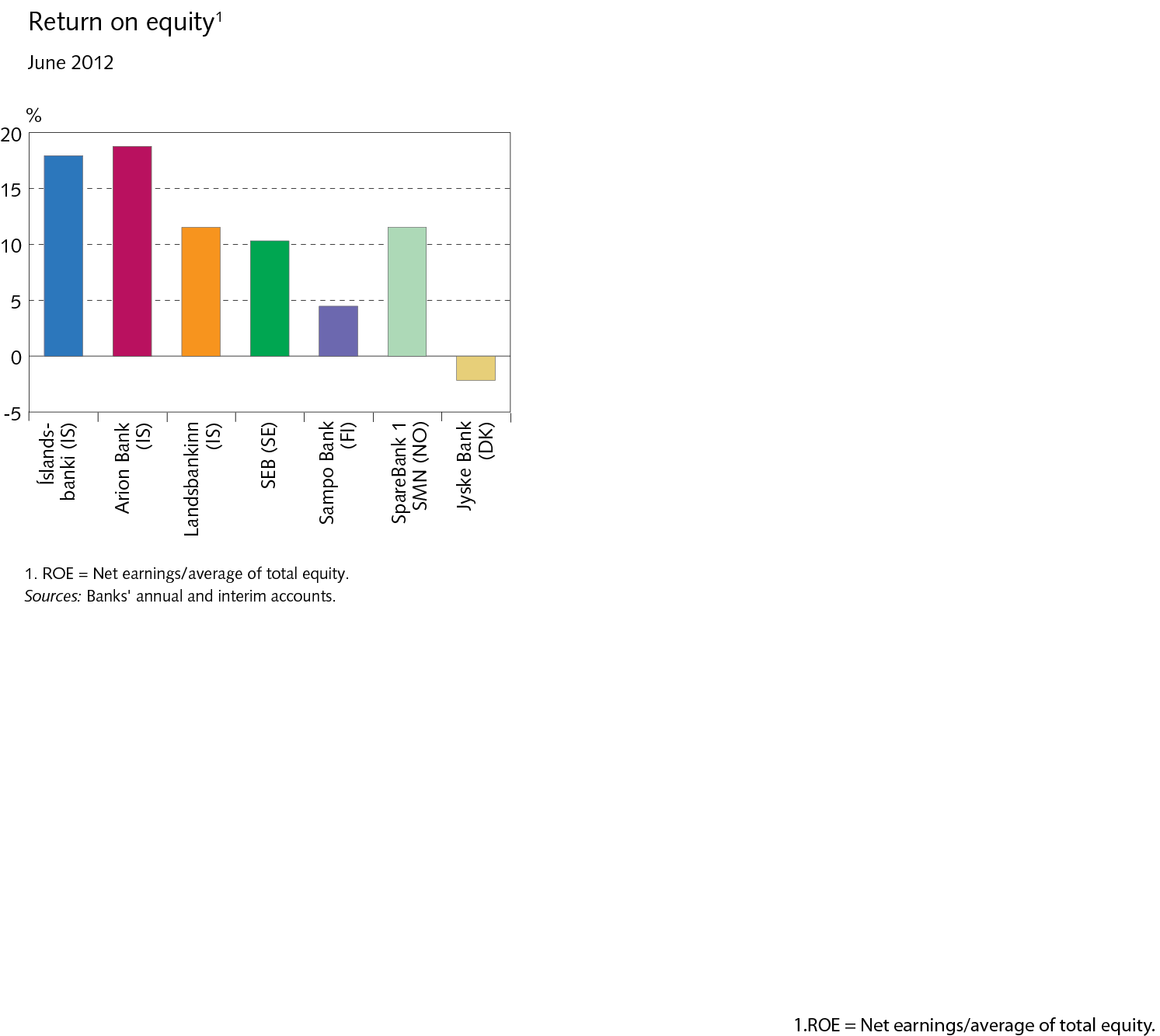 Appendix INordic comparison
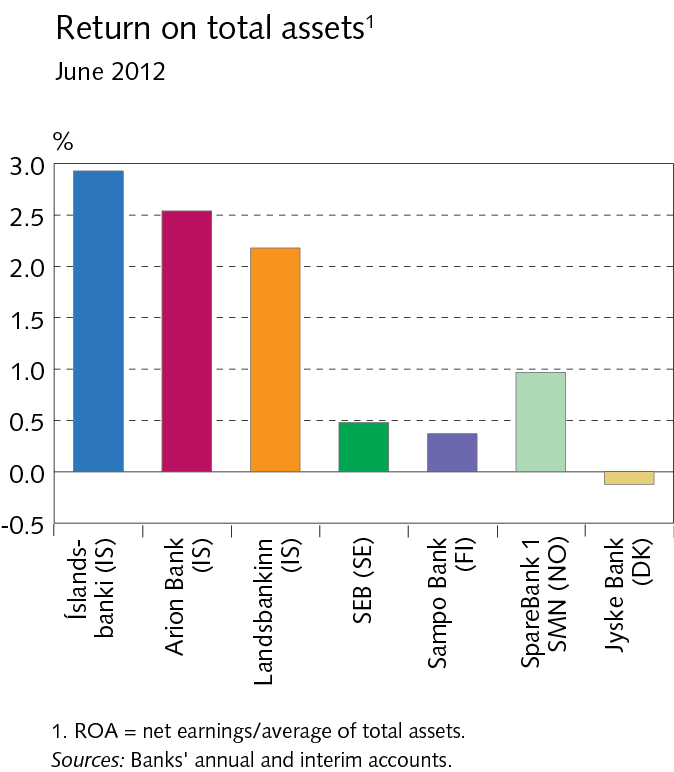 Appendix INordic comparison
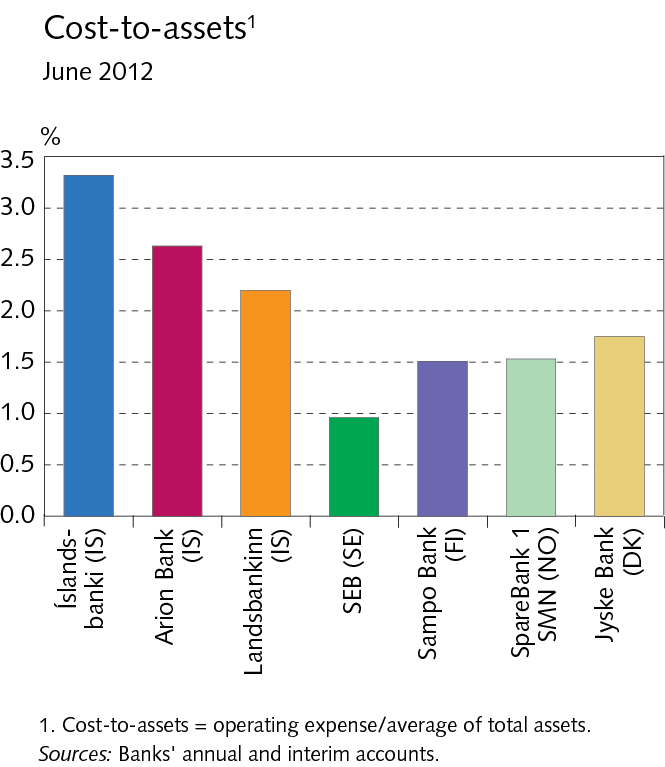 Appendix INordic comparison
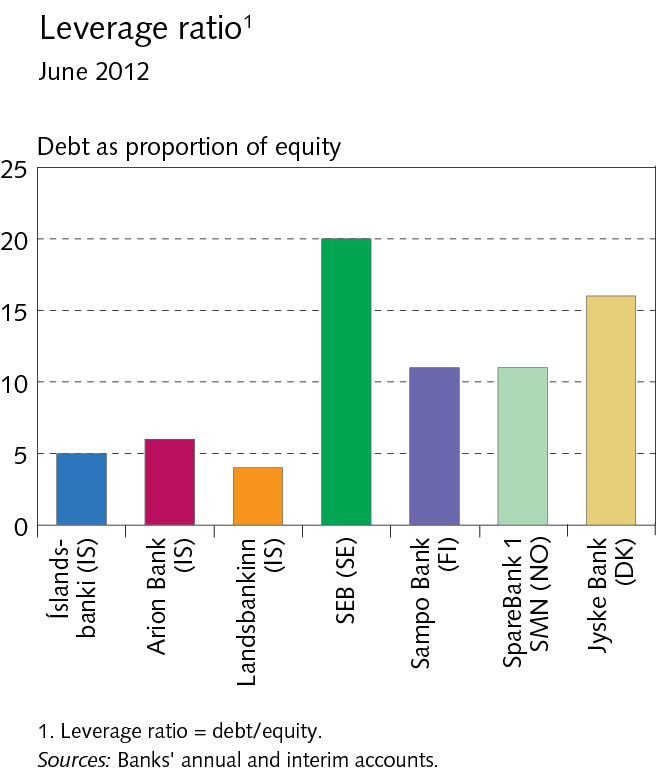 Appendix INordic comparison
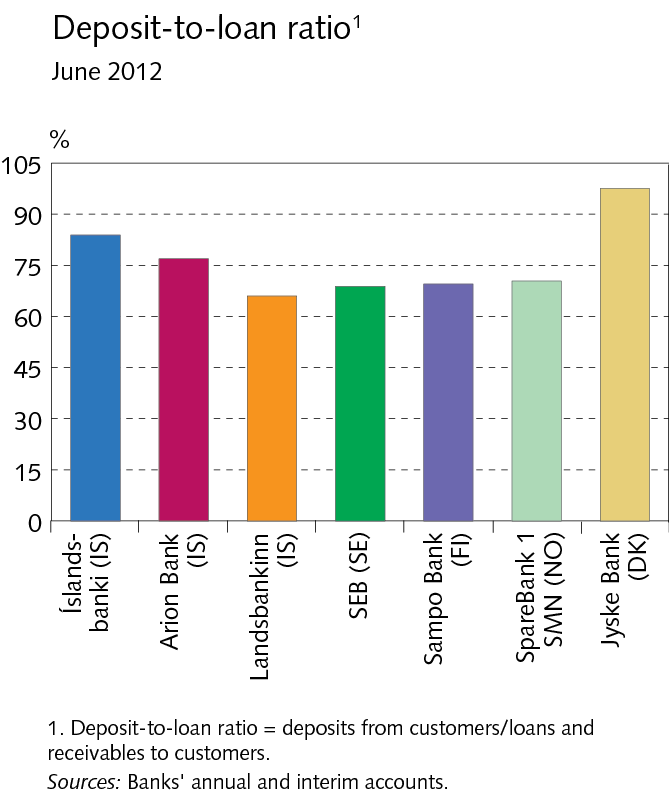